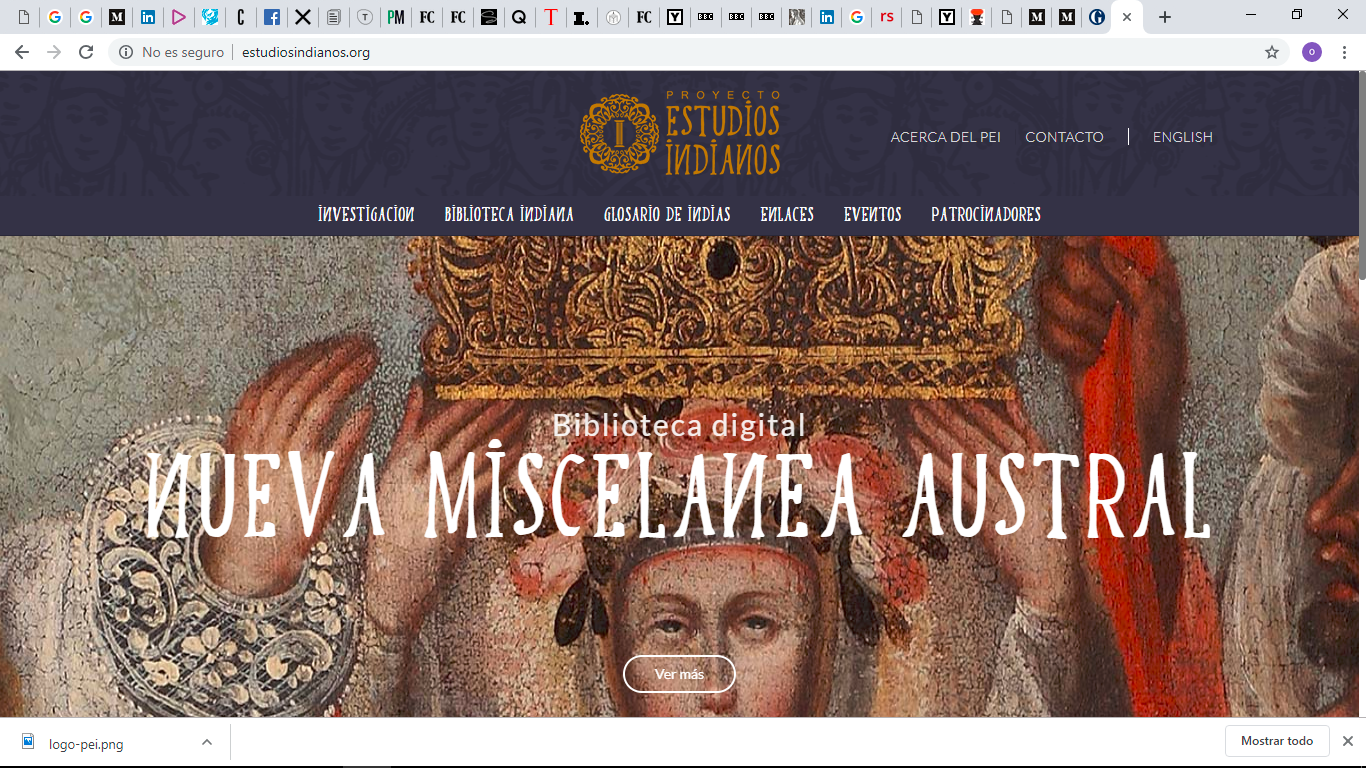 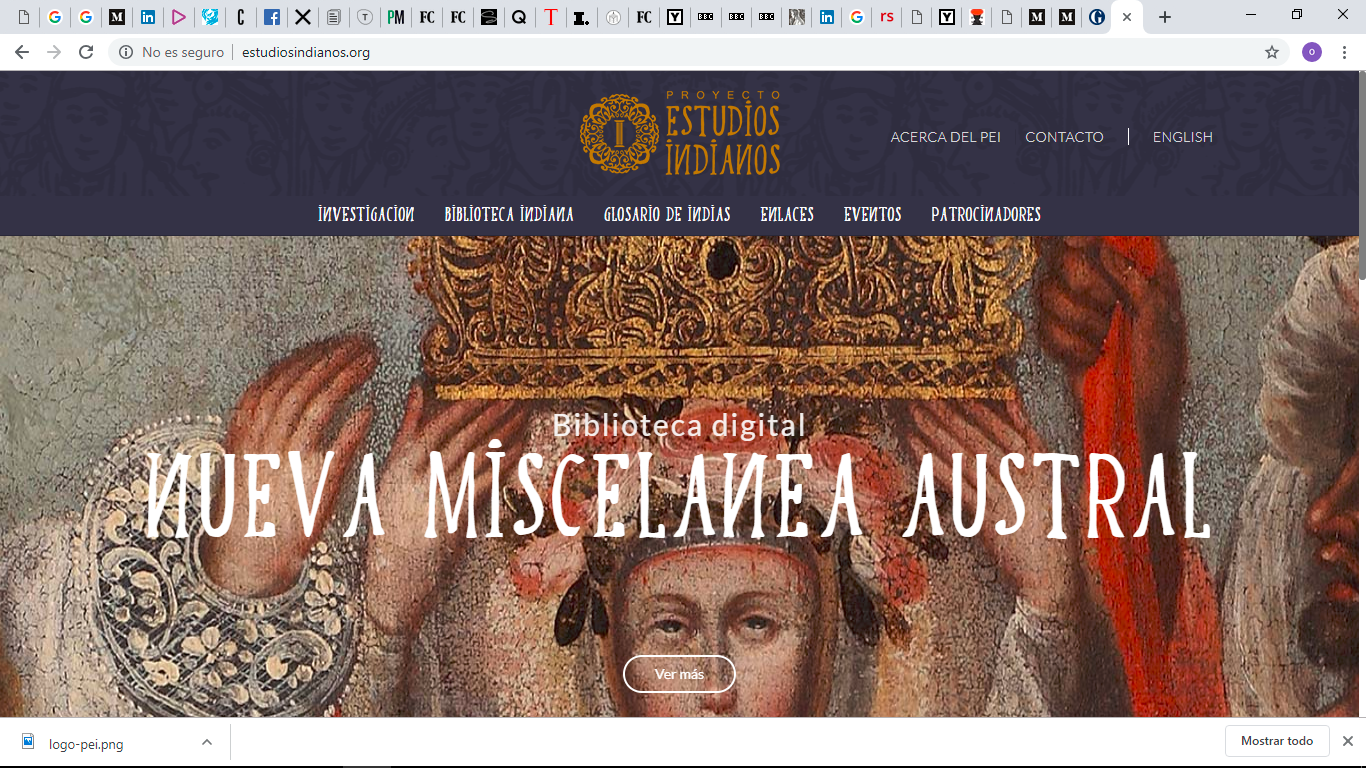 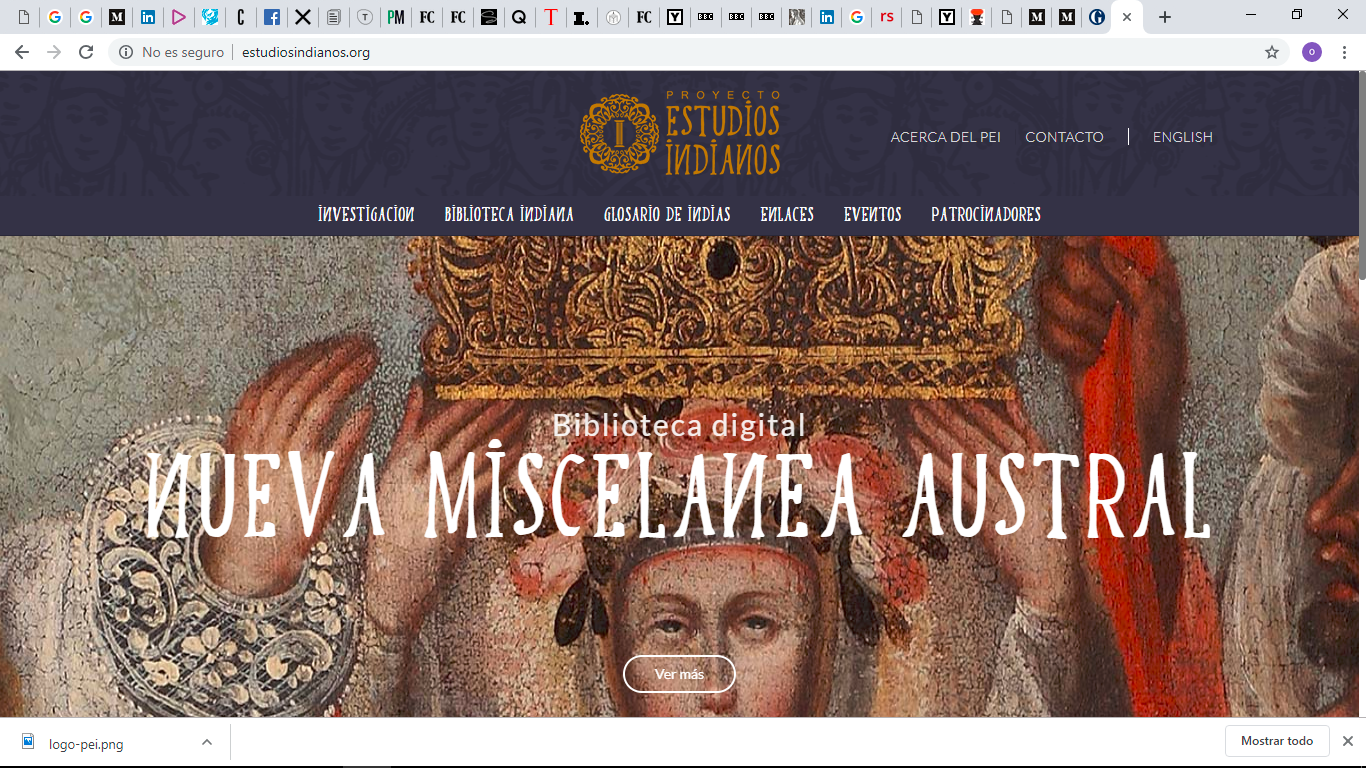 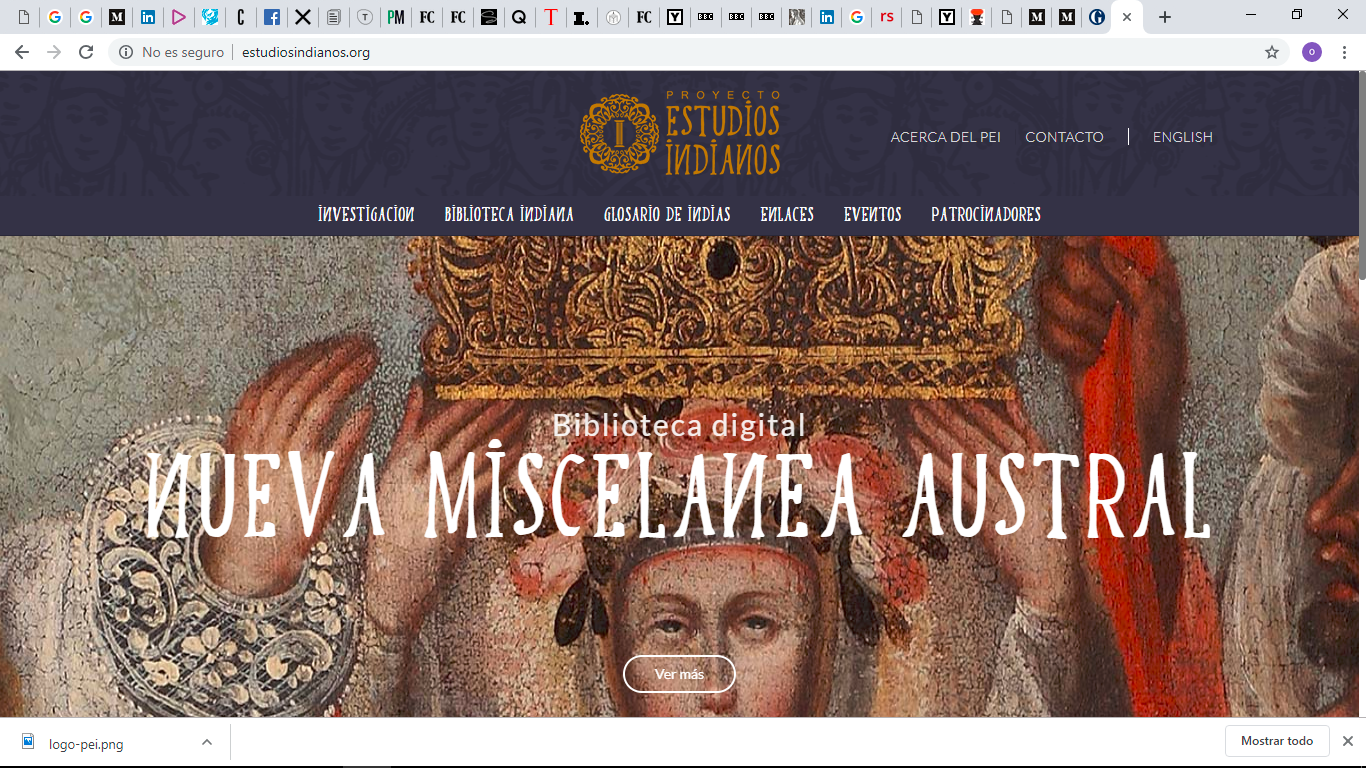 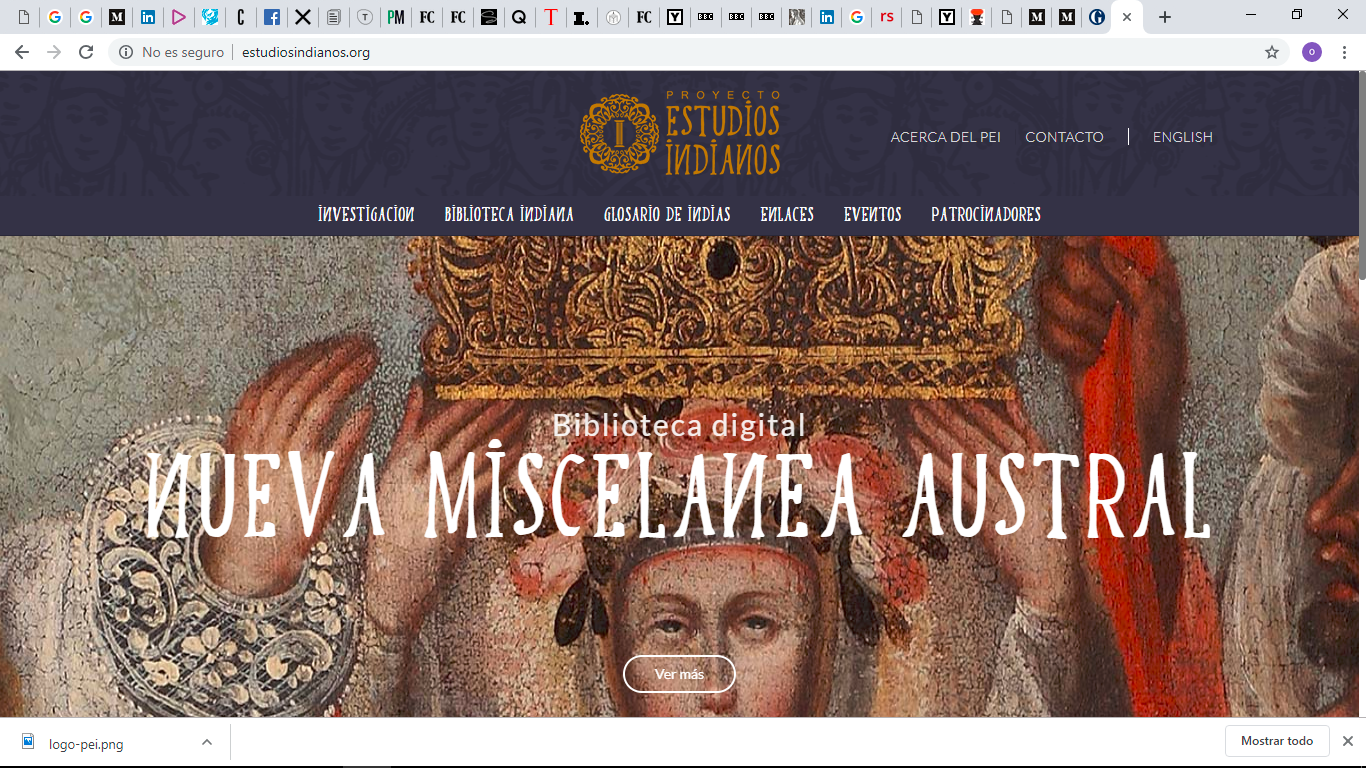 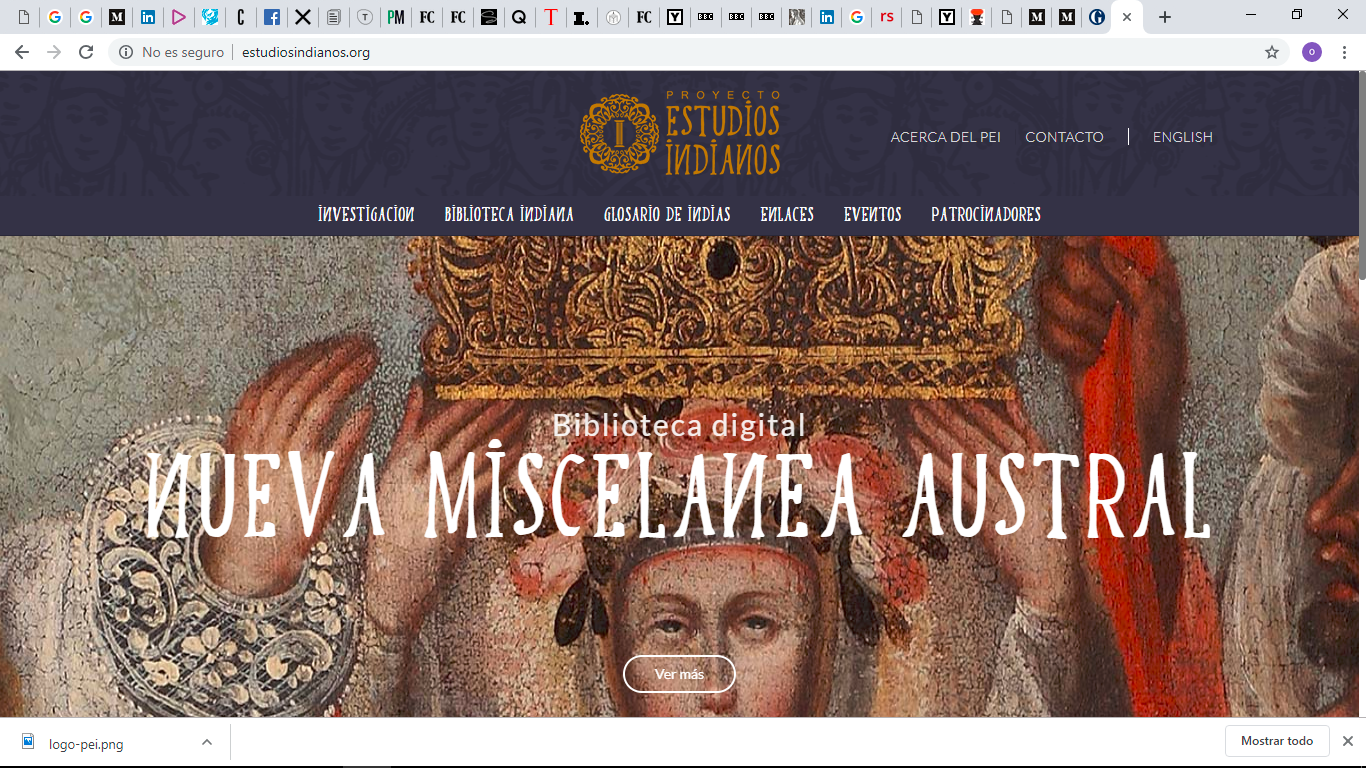 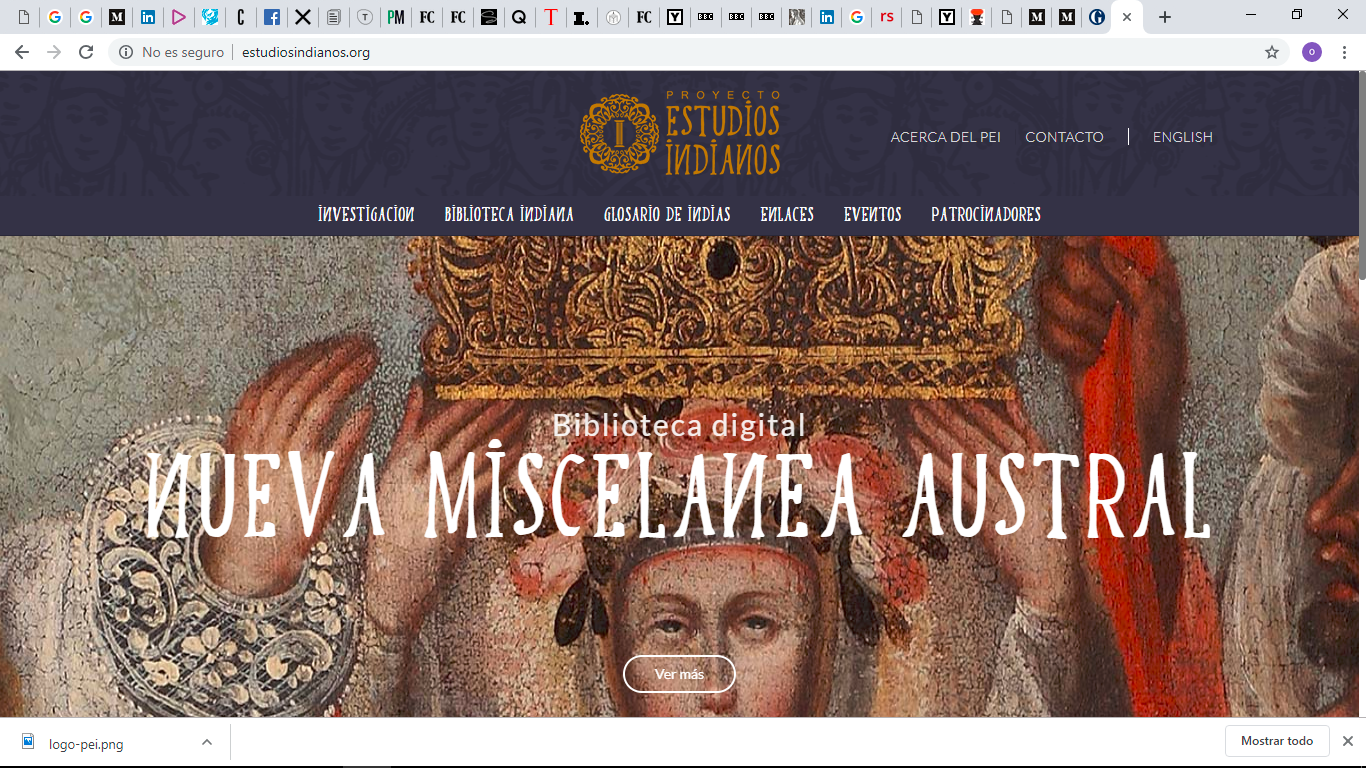 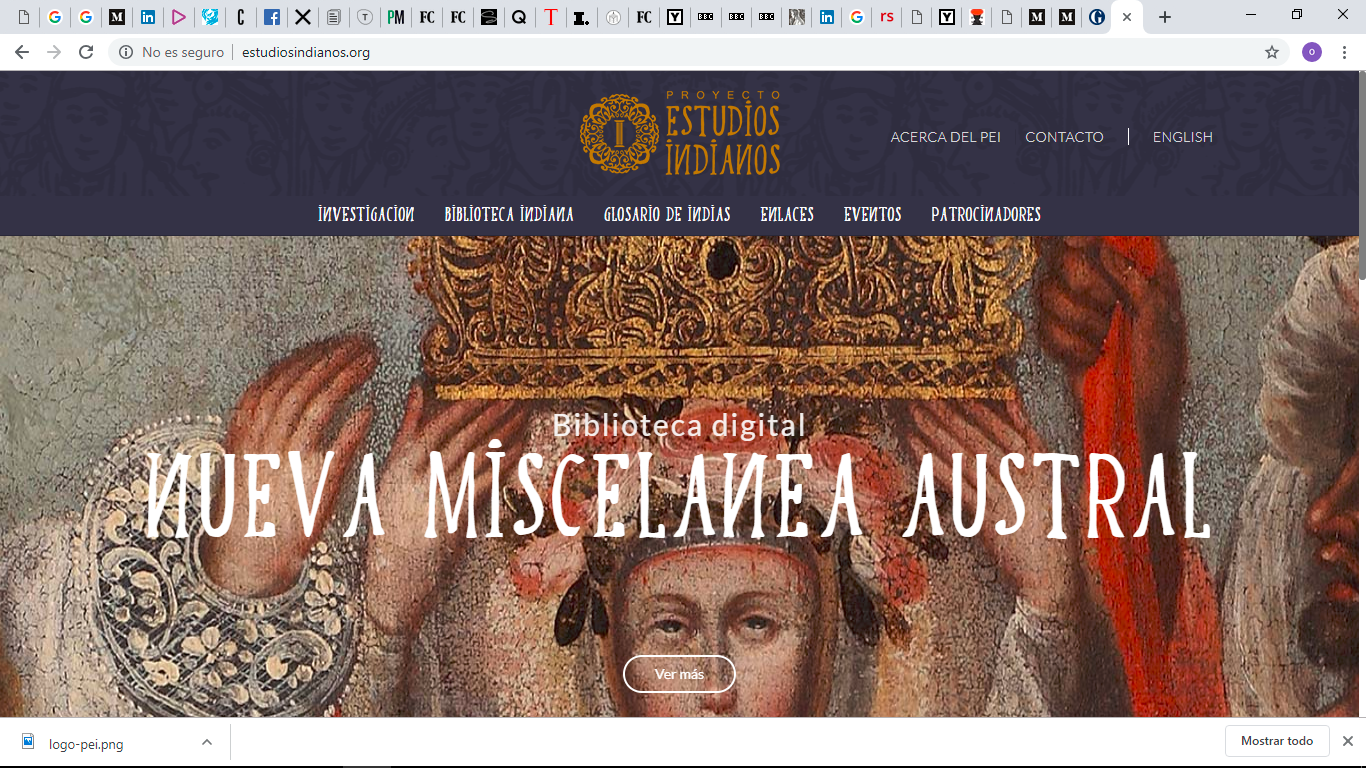 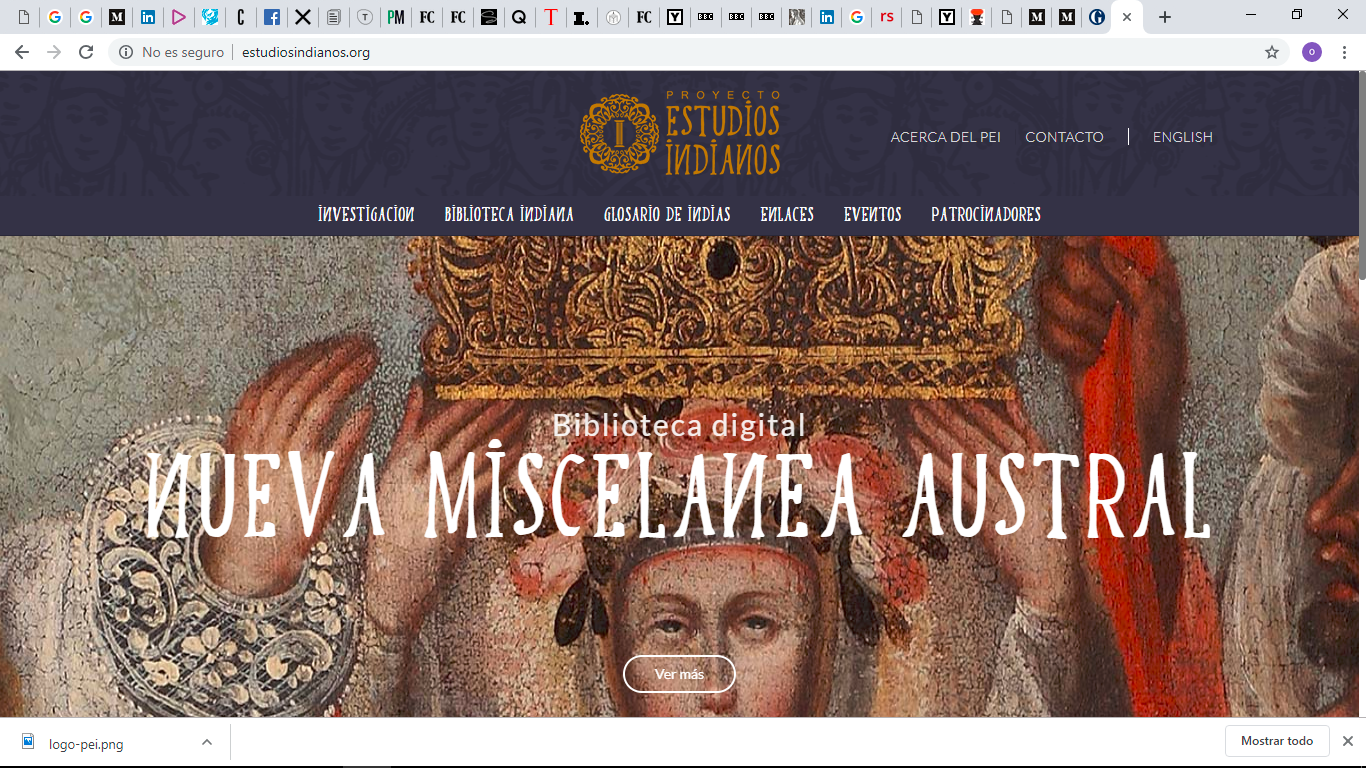 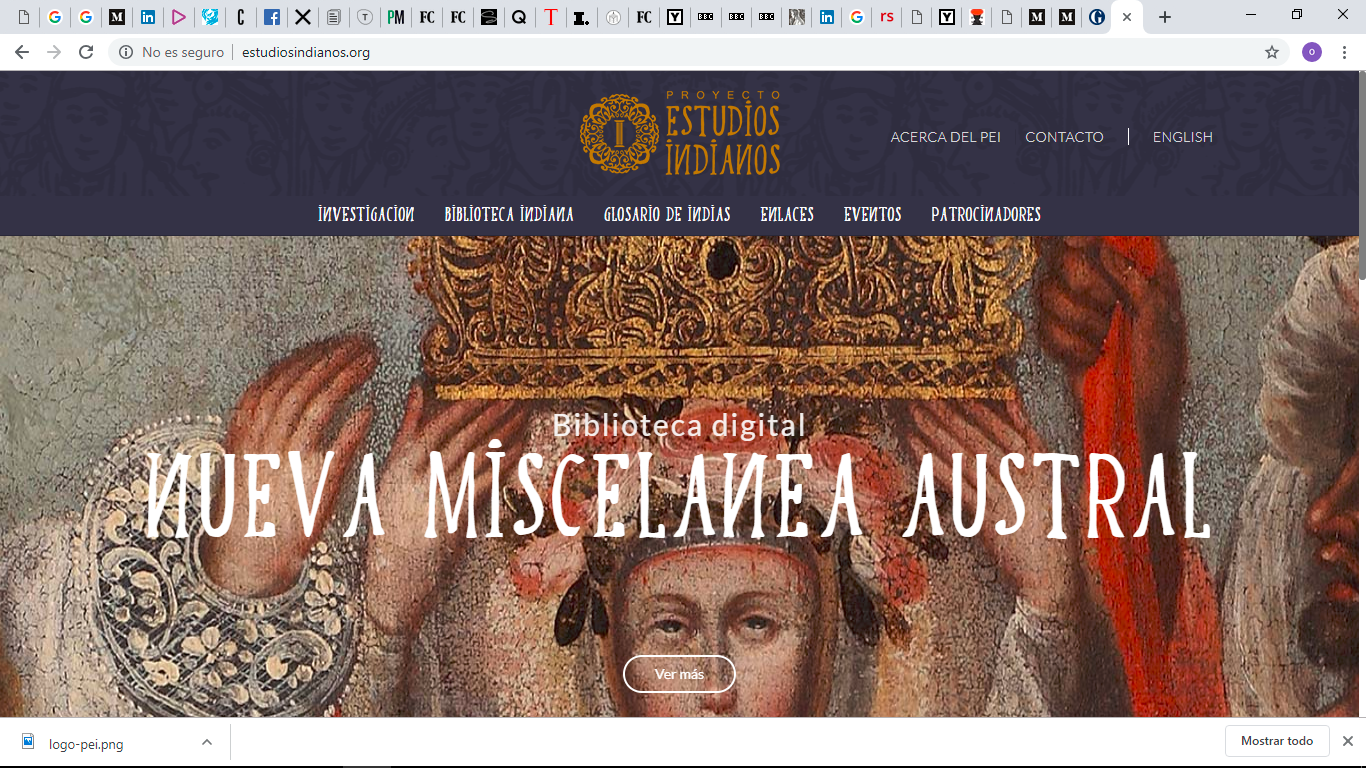 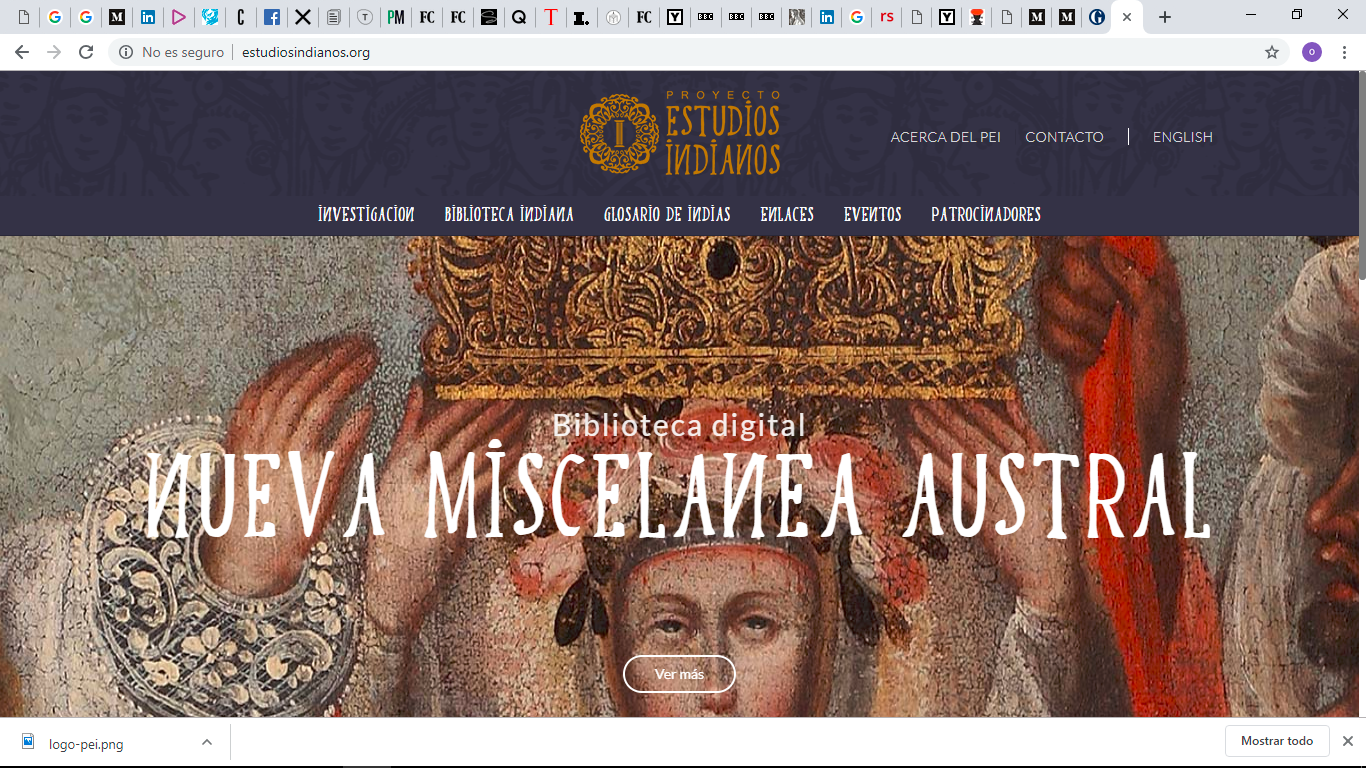 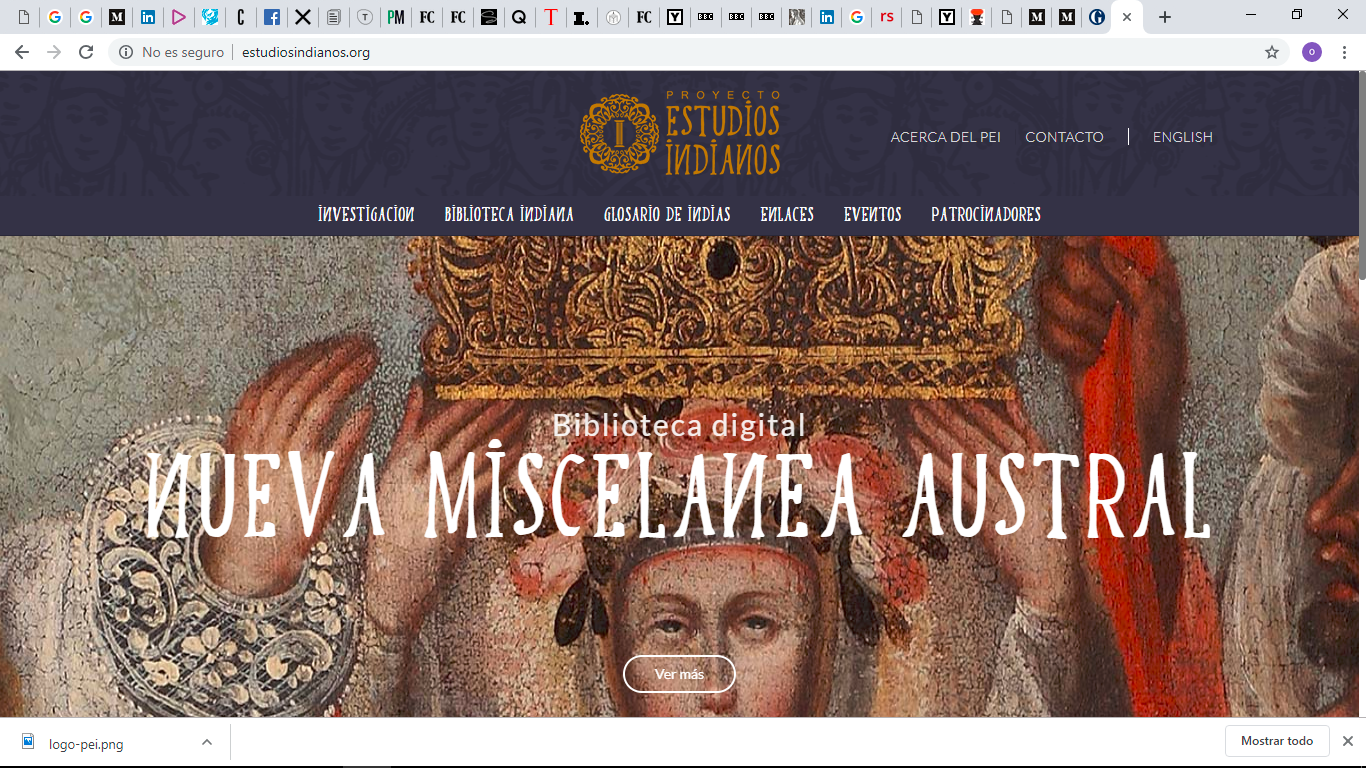 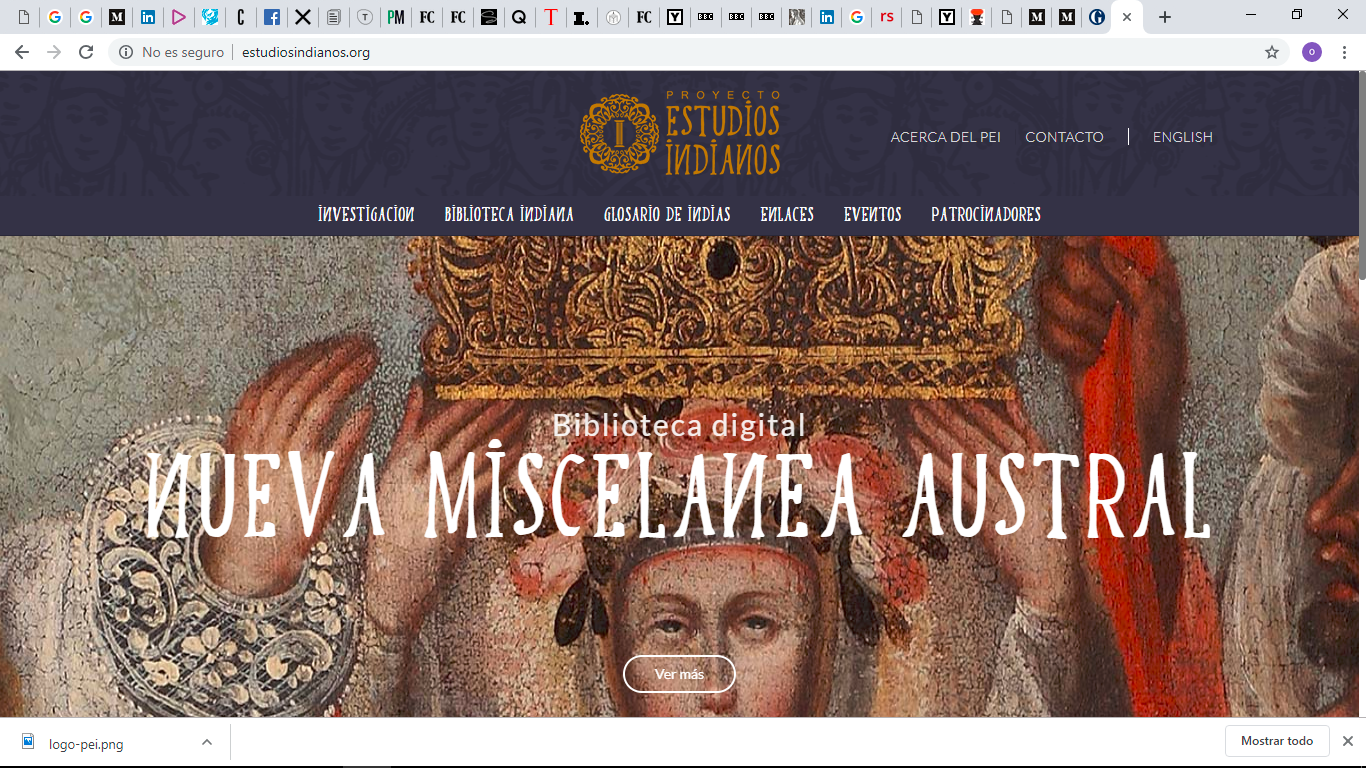 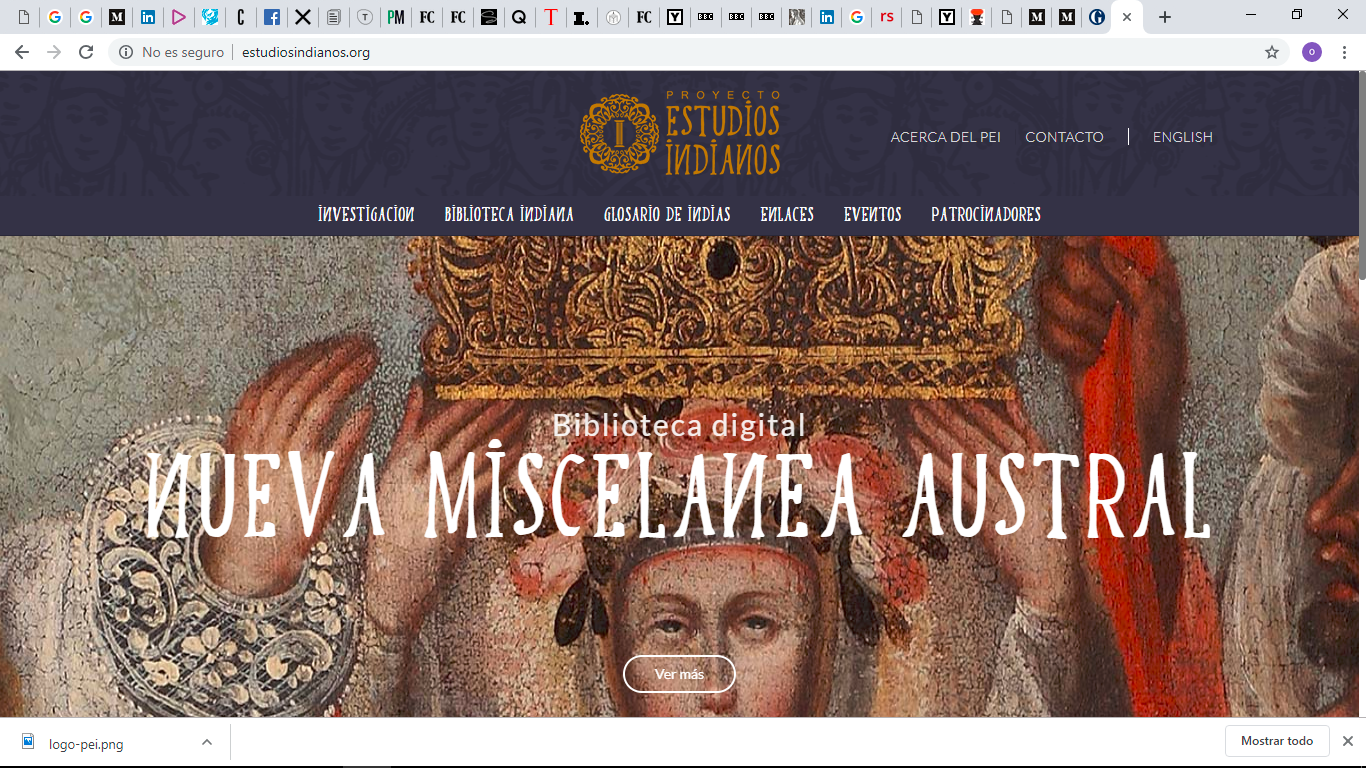 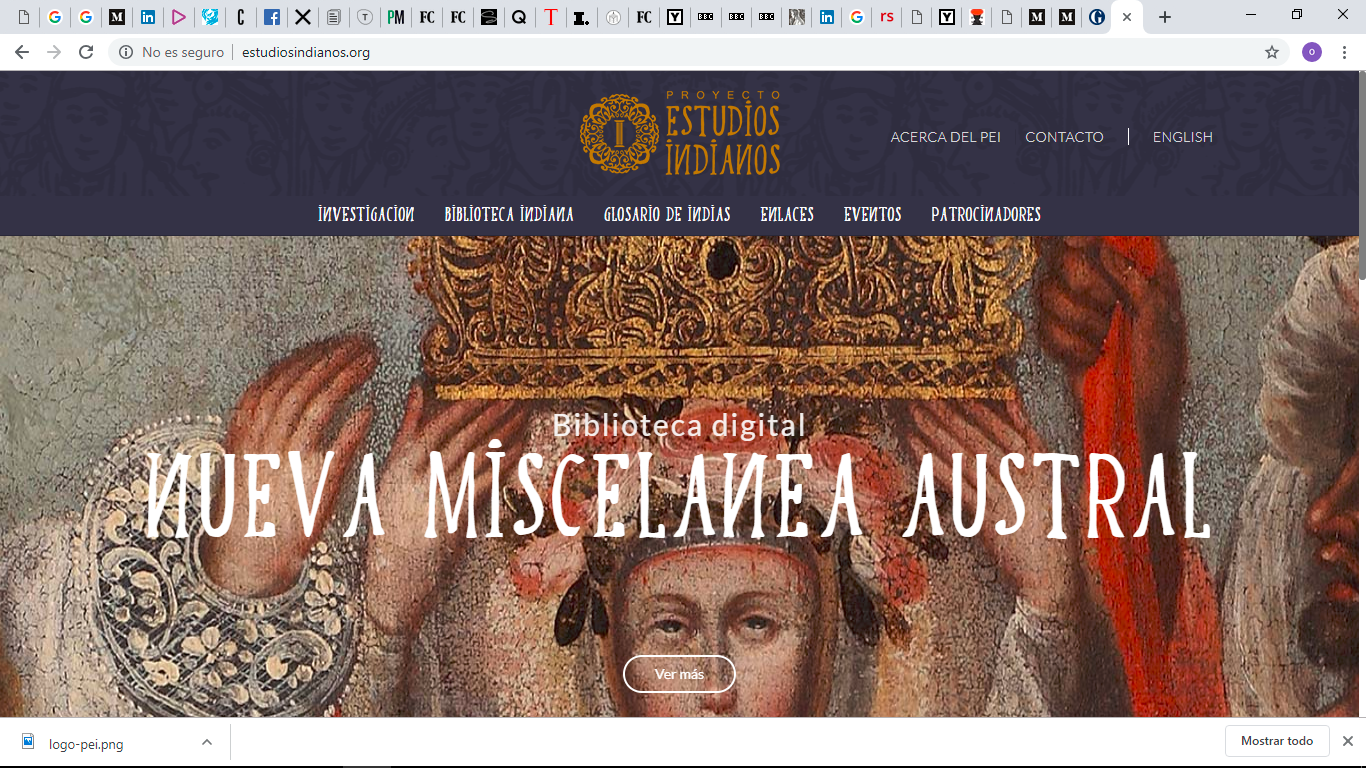 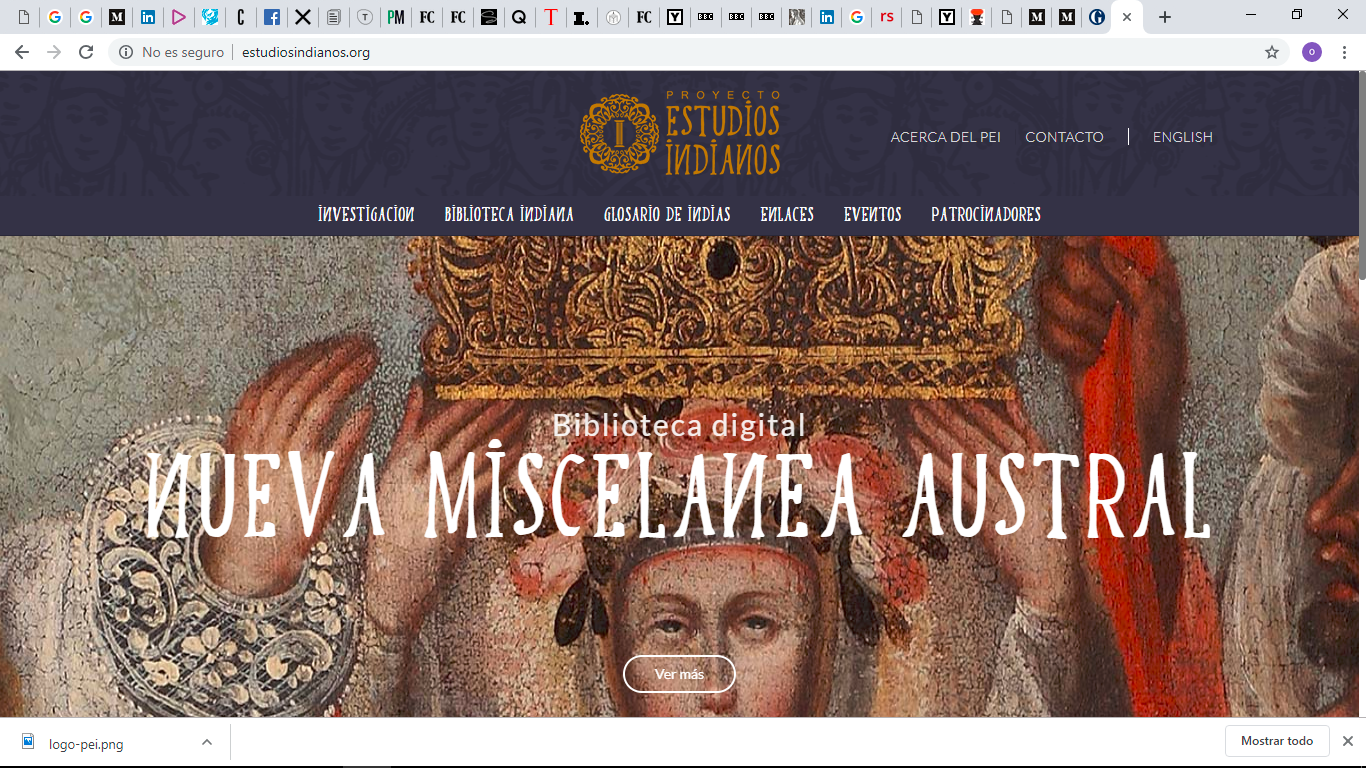 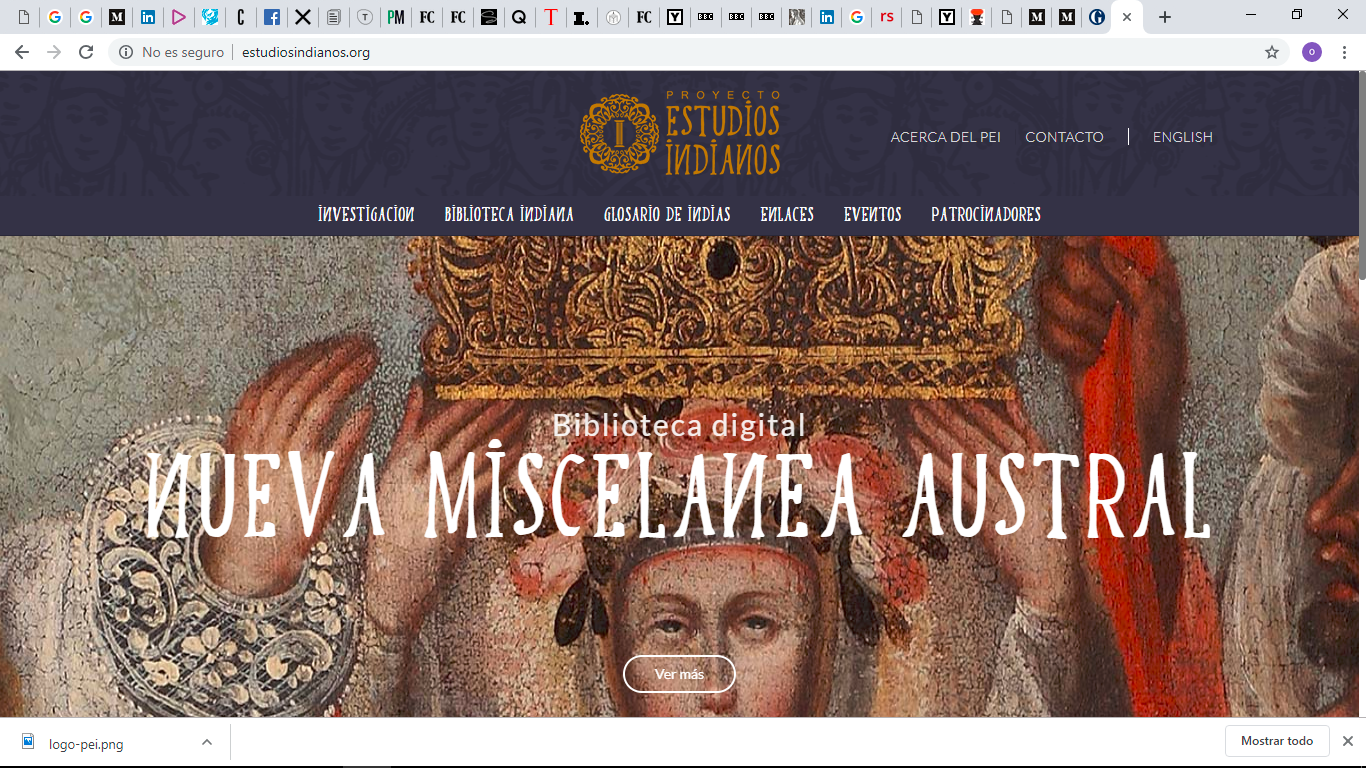 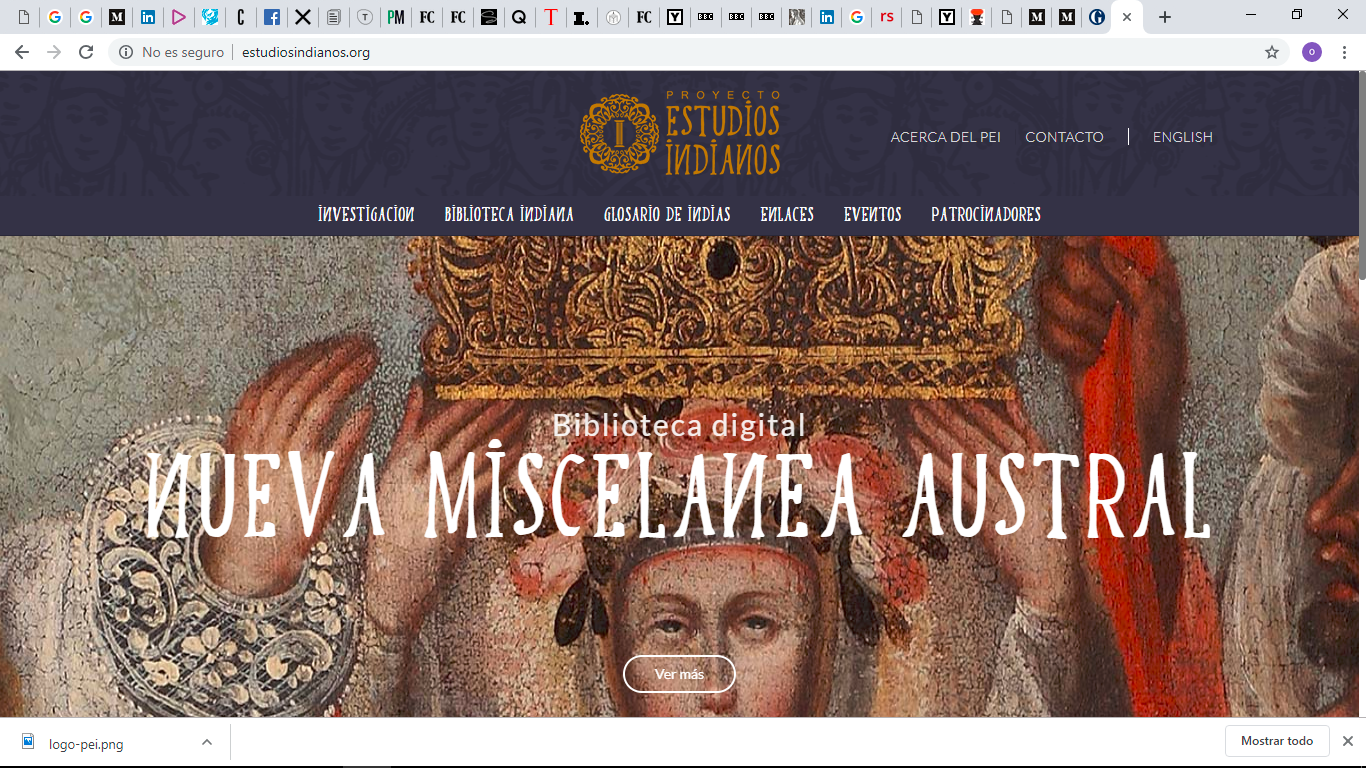 ¿SABES QUE LAS OBRAS DE ARTE SON PARTE DE NUESTRO PATRIMONIO CULTURAL?
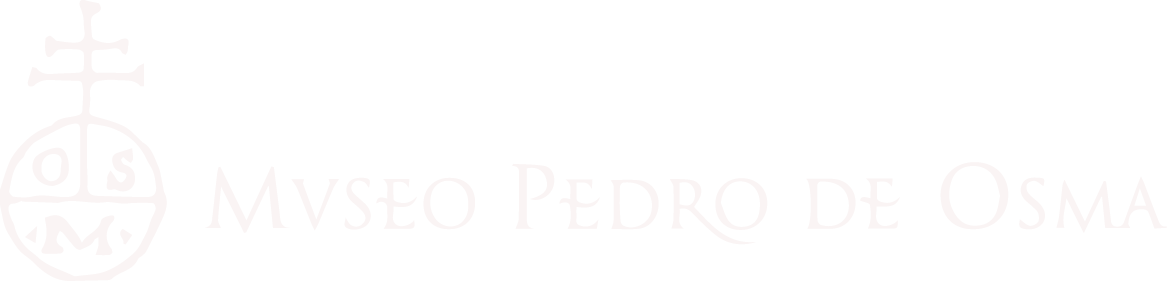 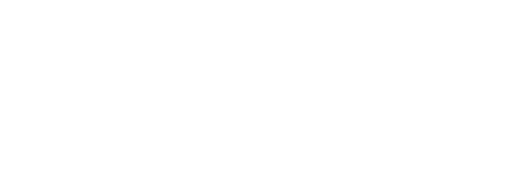 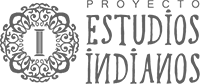 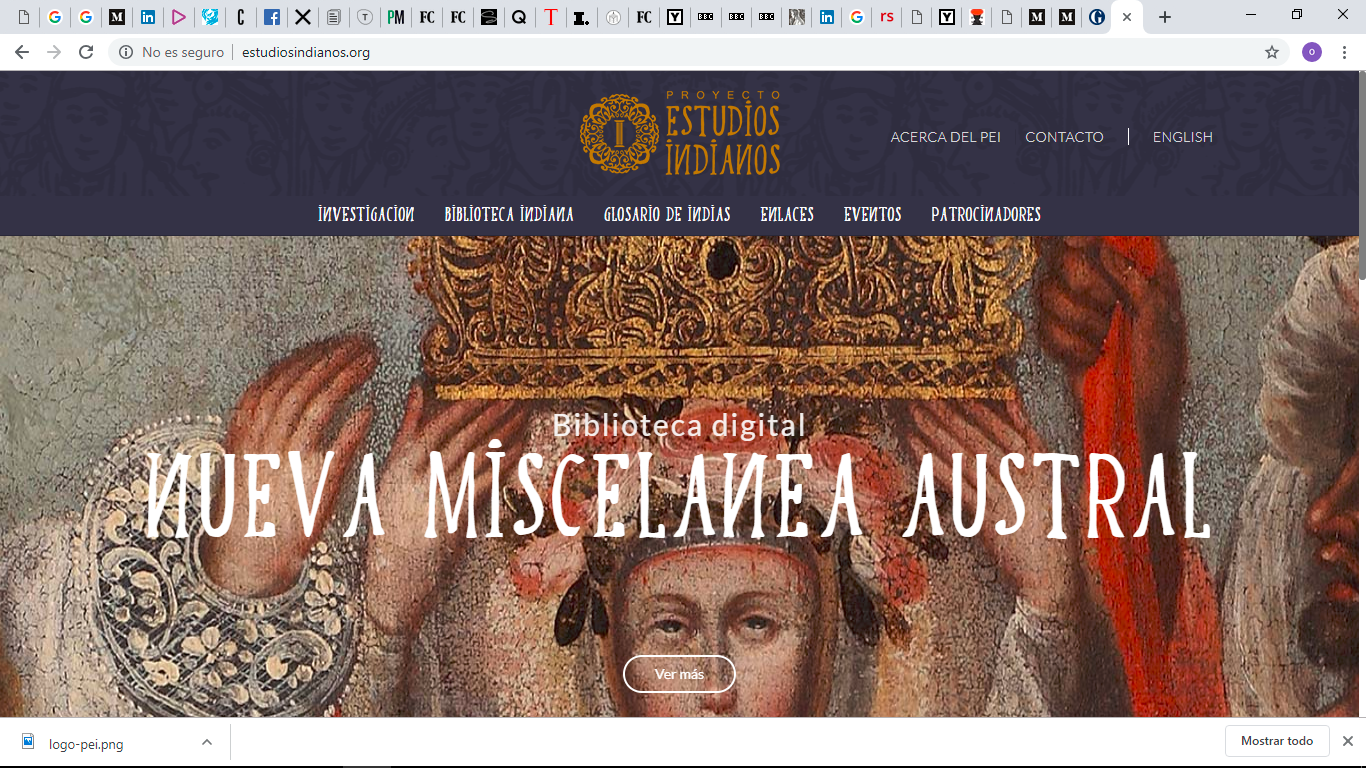 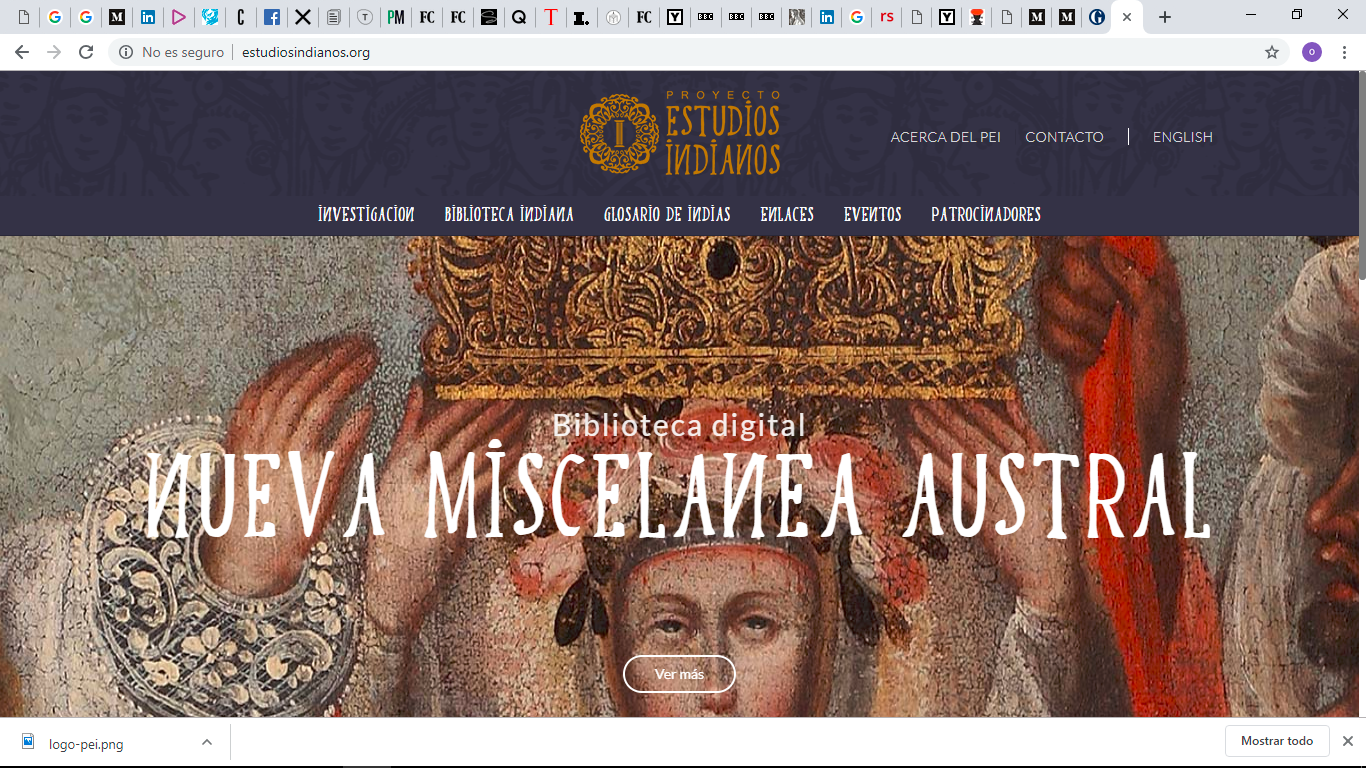 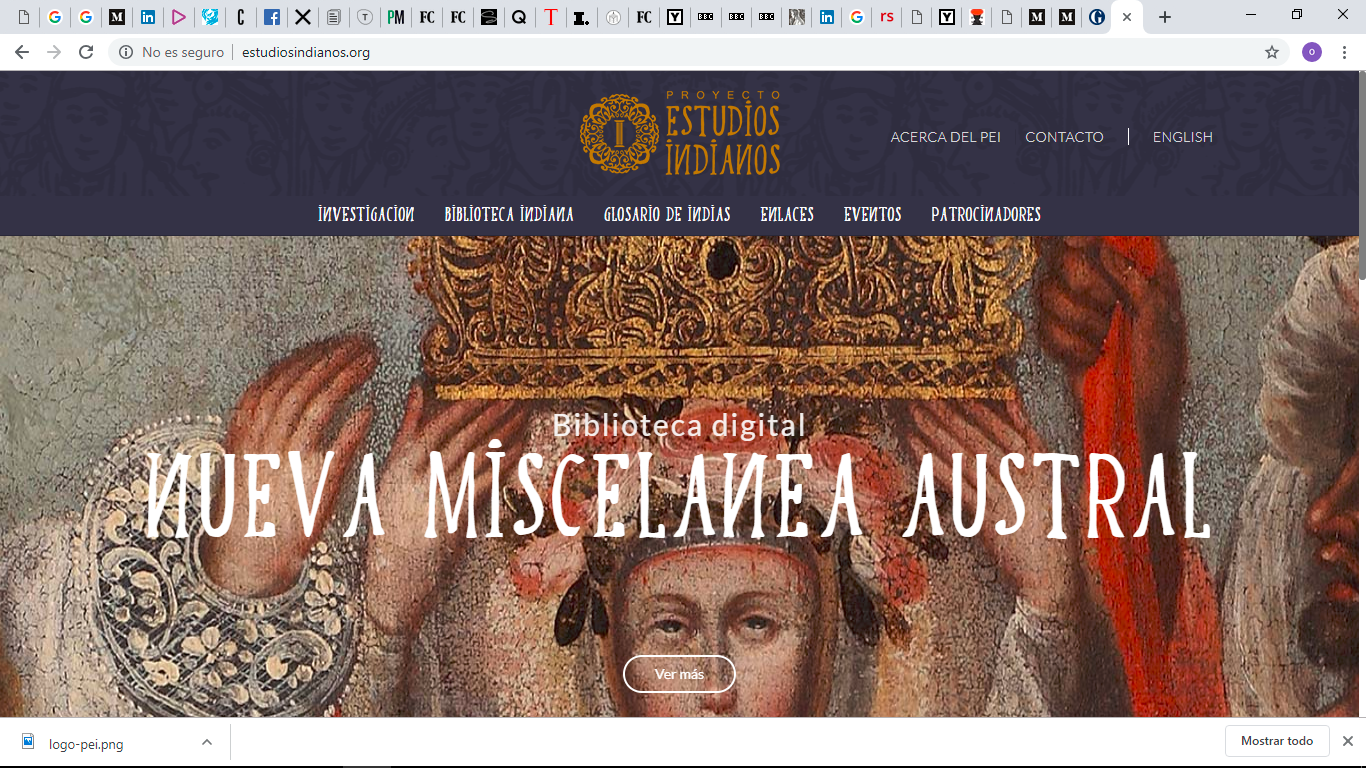 EL ARTE EN NUESTRAS VIDAS
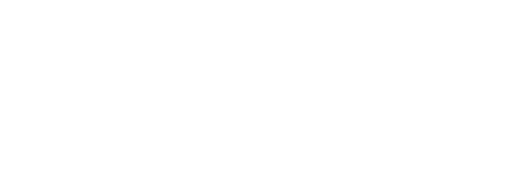 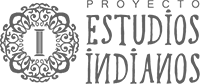 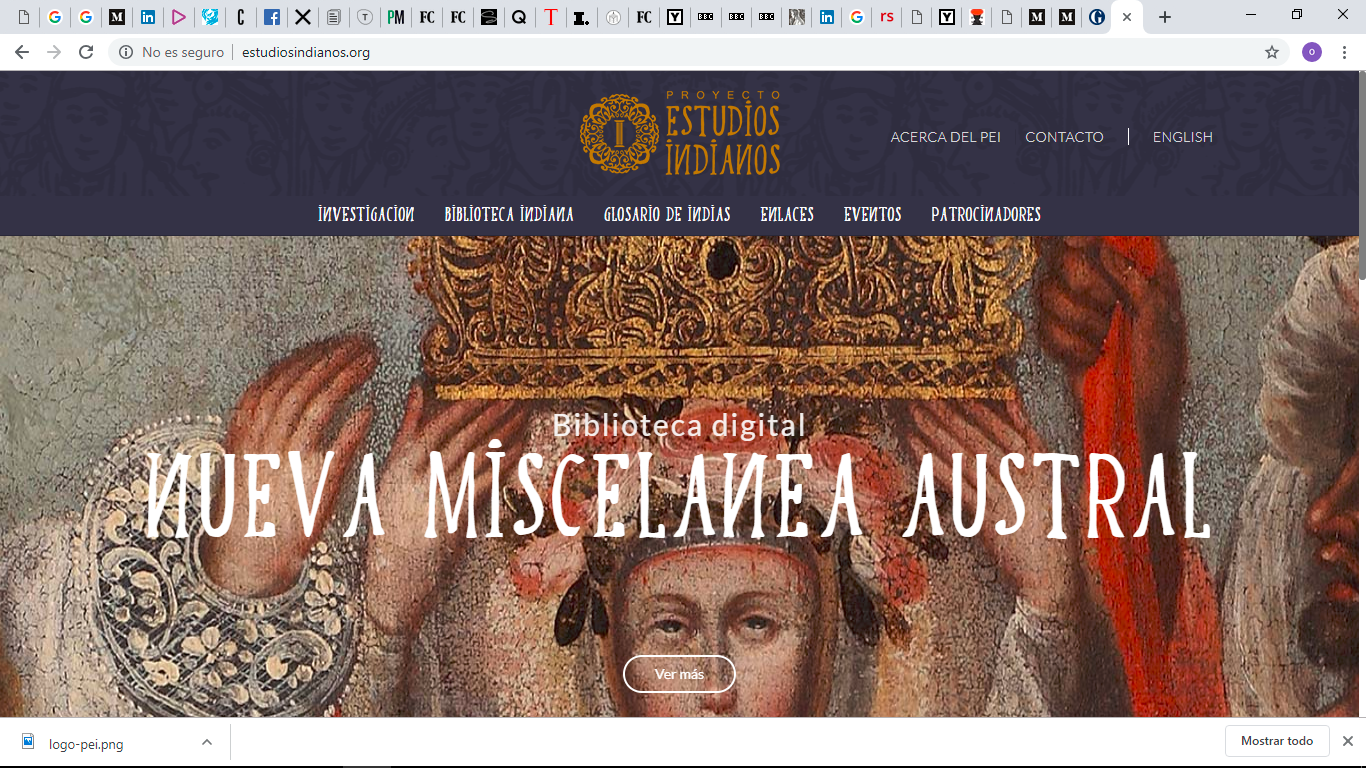 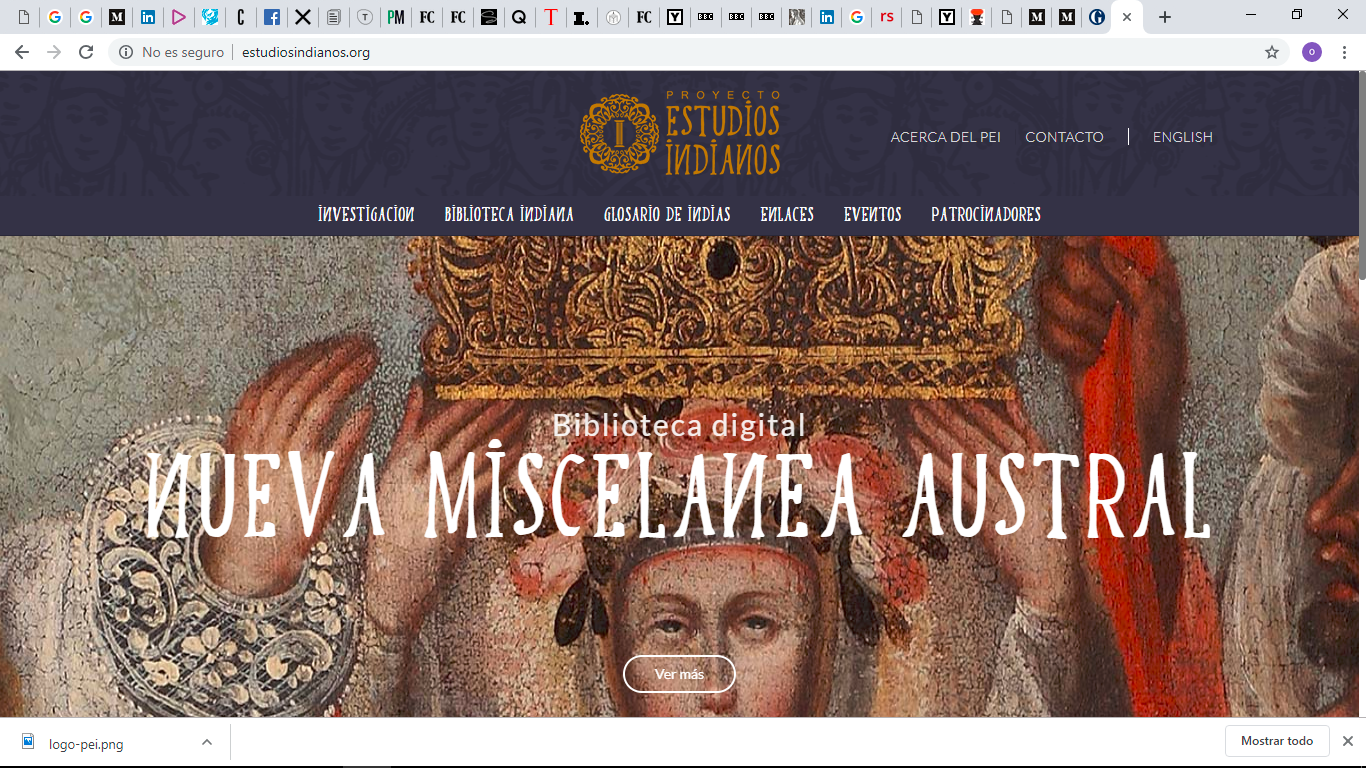 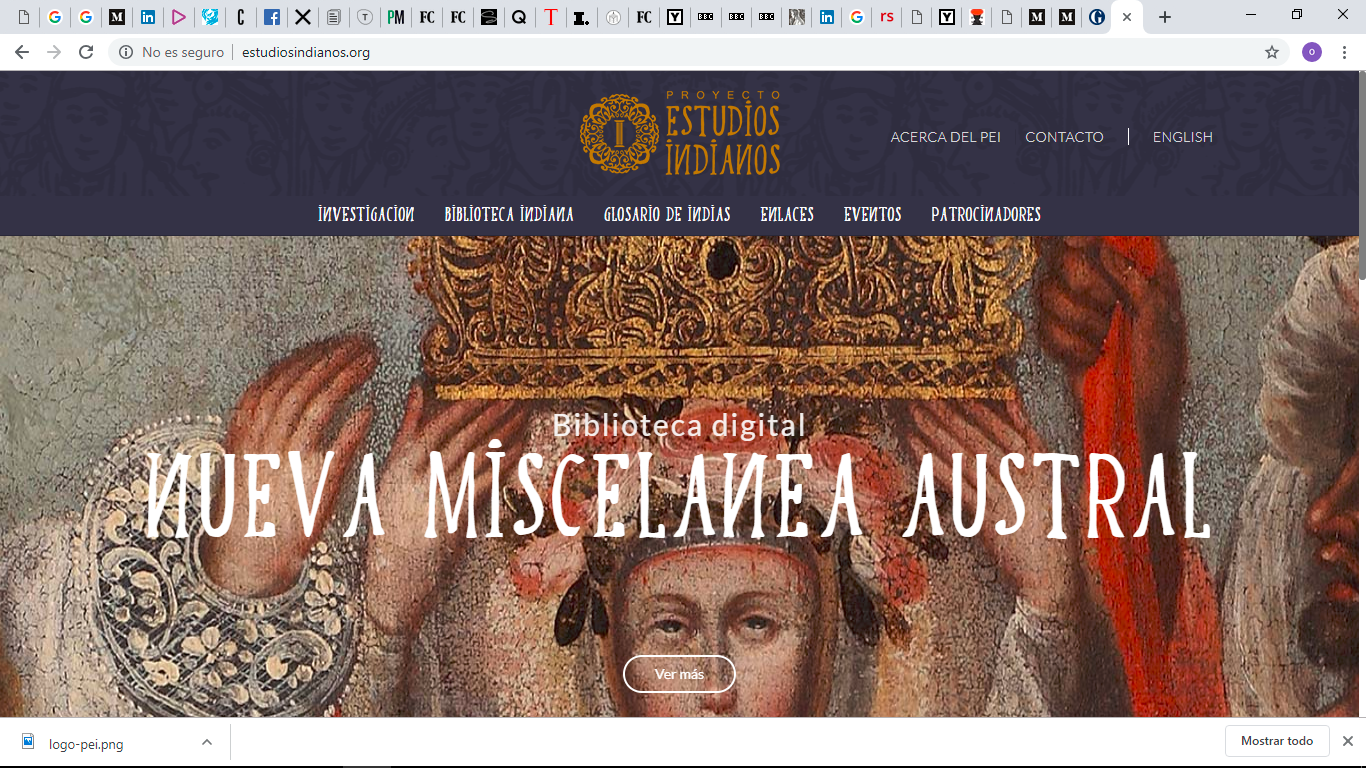 La Ñusta en el Museo del Prado. Madrid, España.
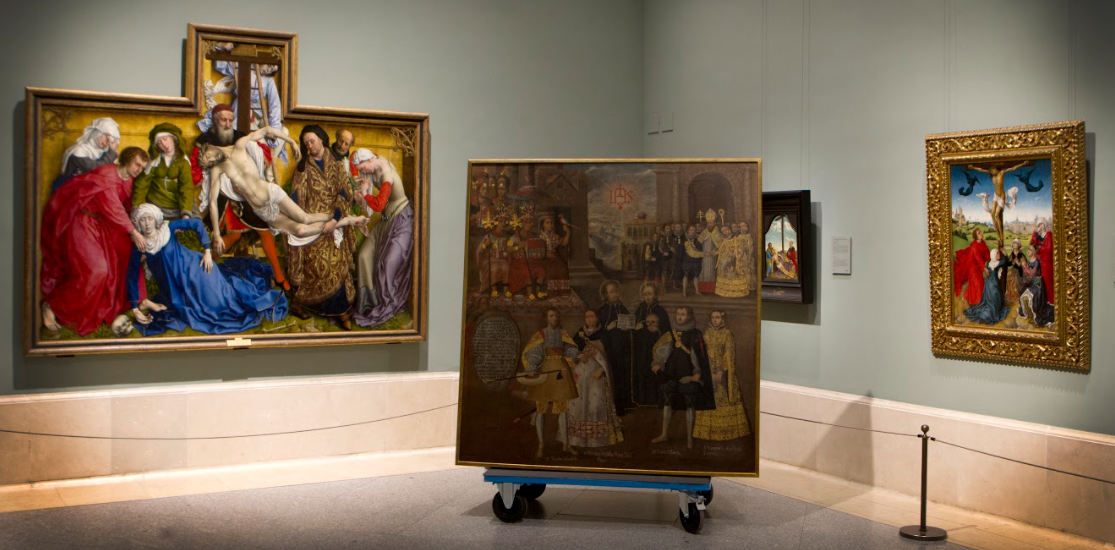 Matrimonio de Martín de Loyola con doña Beatriz Ñusta, 
y de Don Juan Borja con Lorenza Ñusta.
Anónimo, 1718.
Lima, Museo Pedro de Osma.
El arte es una actividad que recurre a emociones y al intelecto para crear obras que tienen características estéticas. Esto agrupa ámbitos diferentes -como la escultura, la pintura, la danza, la poesía, la cocina, el cine, los grabados, el teatro, las historietas y la fotografía-, los cuales han evolucionado a lo largo de la historia de la humanidad.
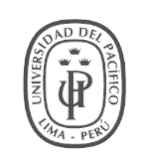 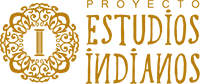 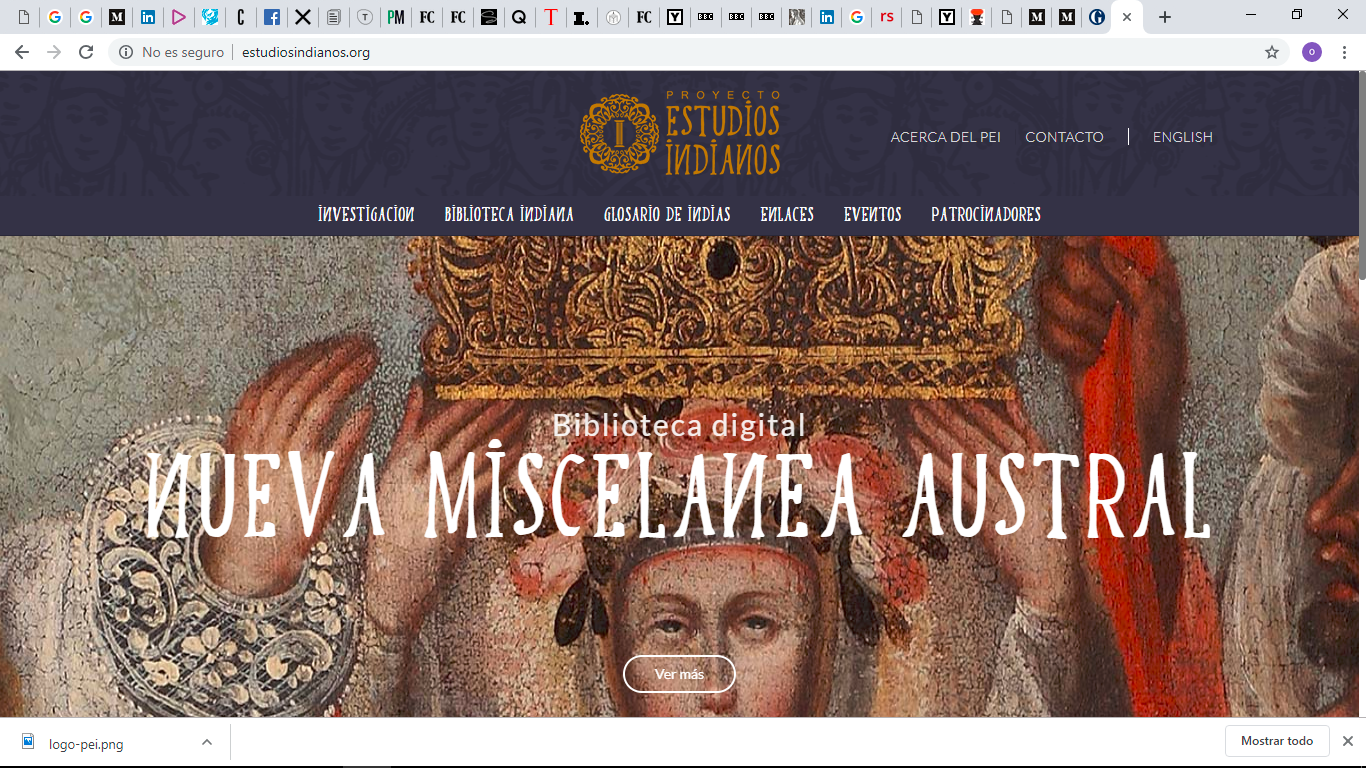 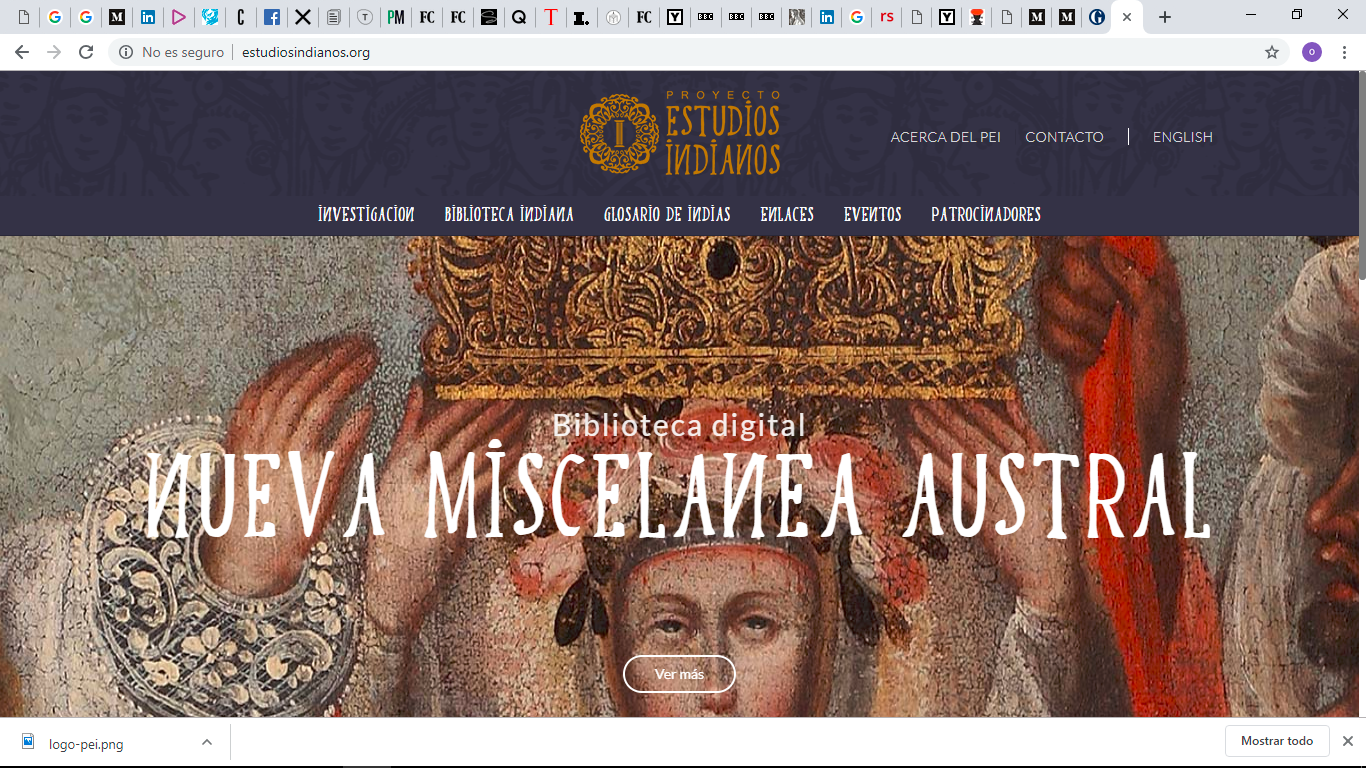 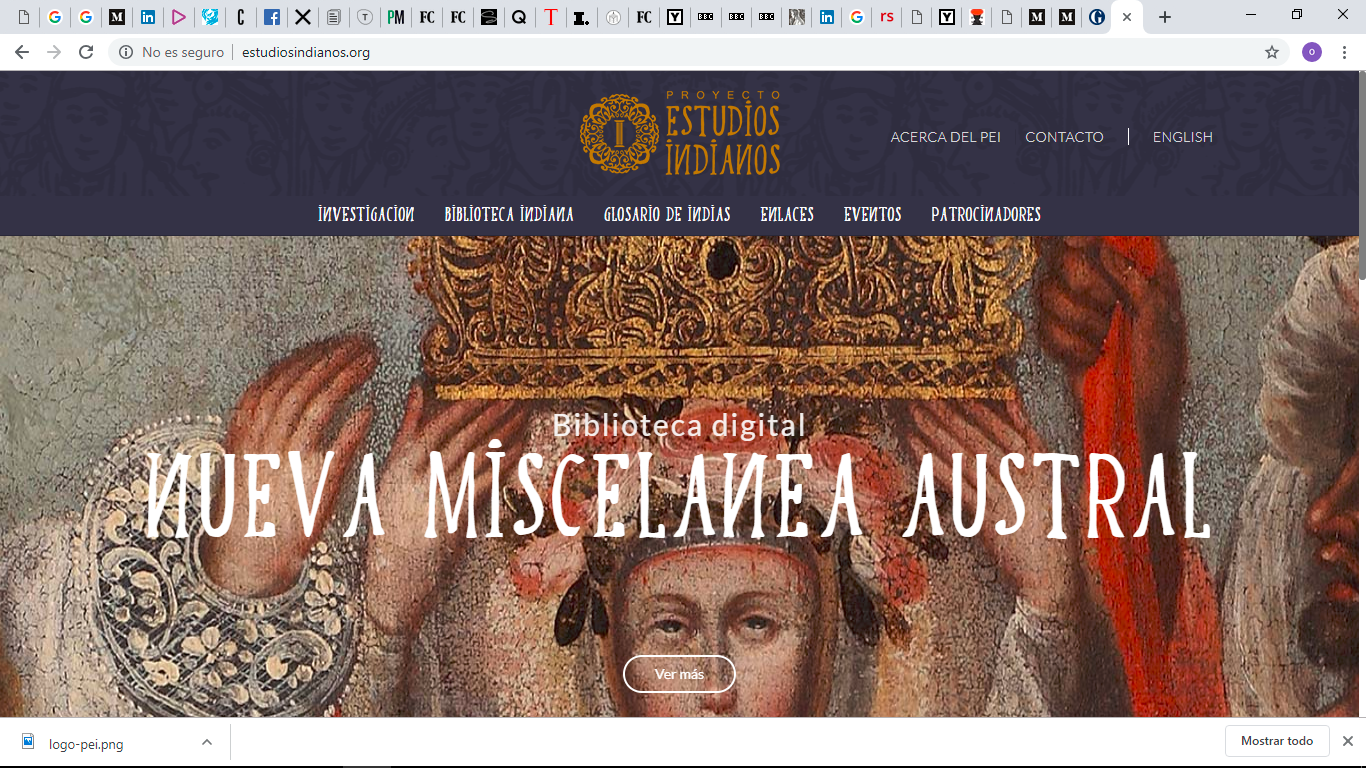 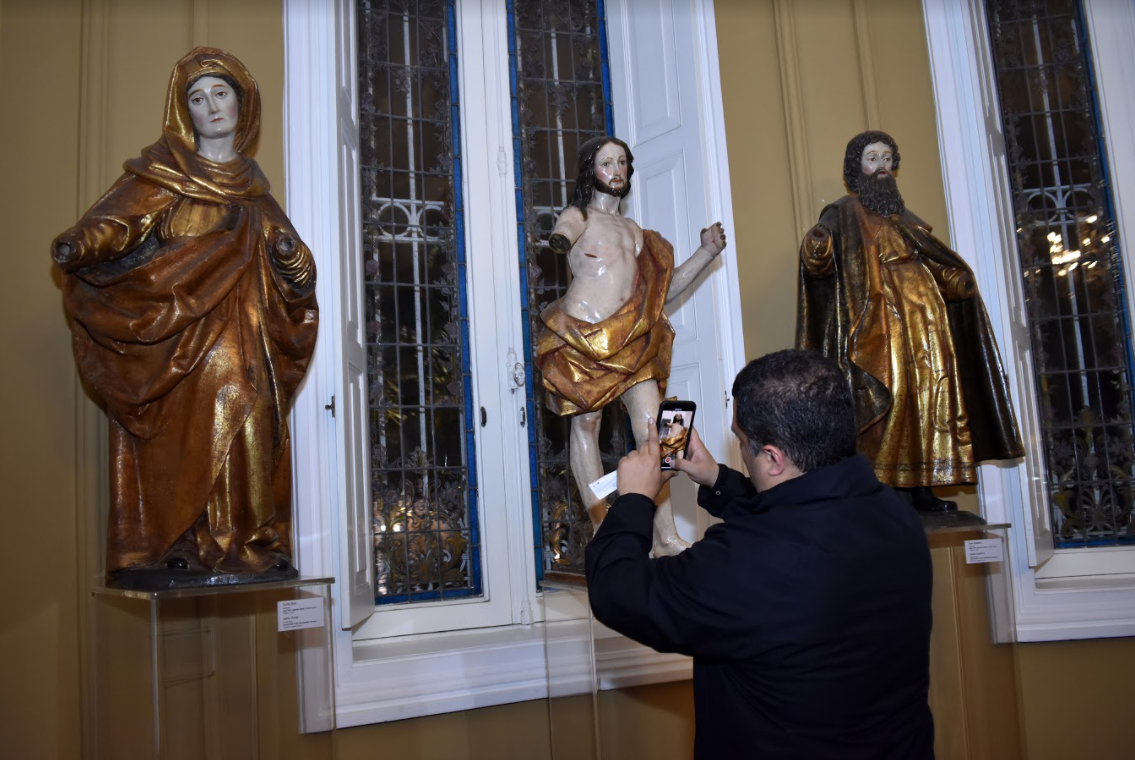 El arte está estrechamente relacionado con la naturaleza humana. Las diferentes formas de representación artística corresponden a la característica fundamental de expresarse que poseen los seres humanos. 
El arte desempeña un papel mediador y motor de la comunicación, ya que el artista a través de su creación transmite emociones y mensajes. Propicia la reflexión sobre nuestra existencia, los problemas sociales o la vida en general.
Créditos: Museo Pedro de Osma. Sala 5, Esculturas.
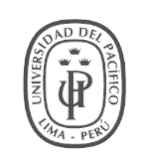 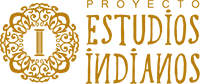 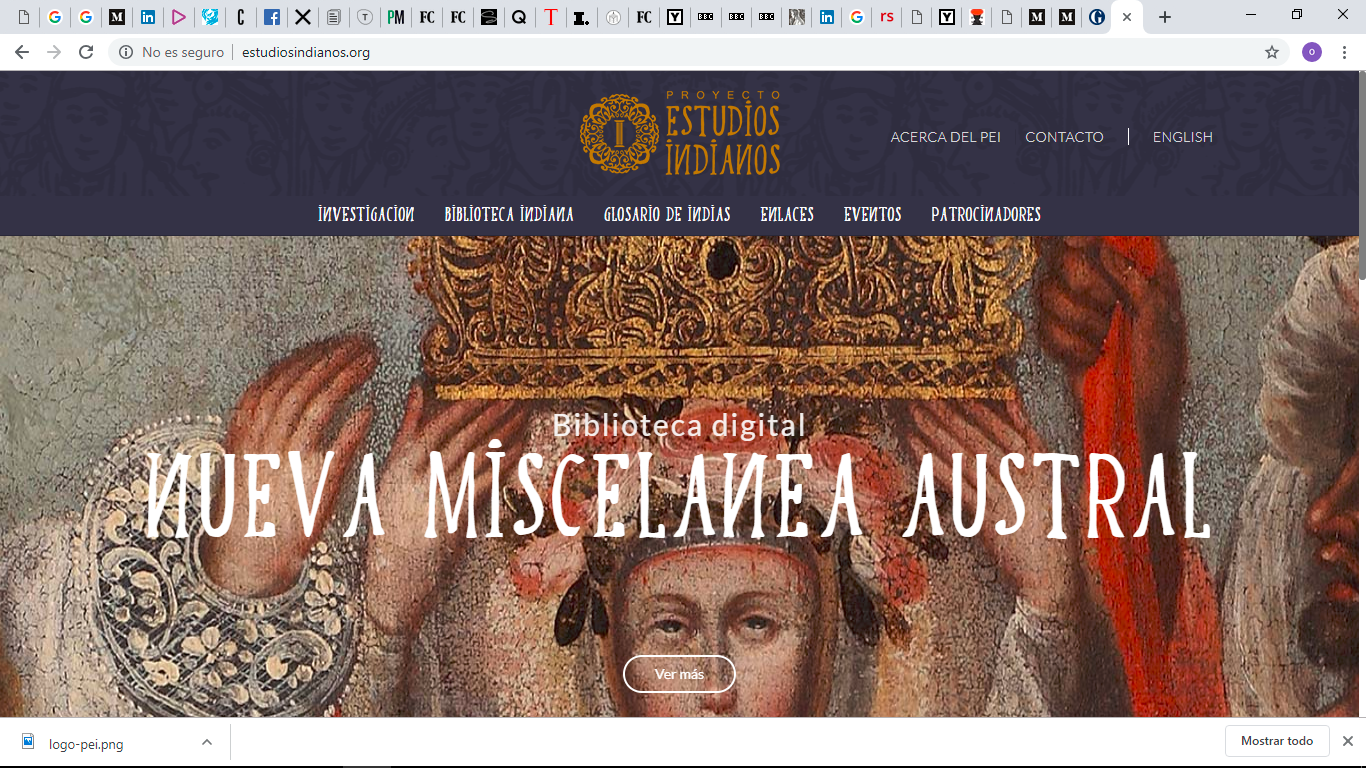 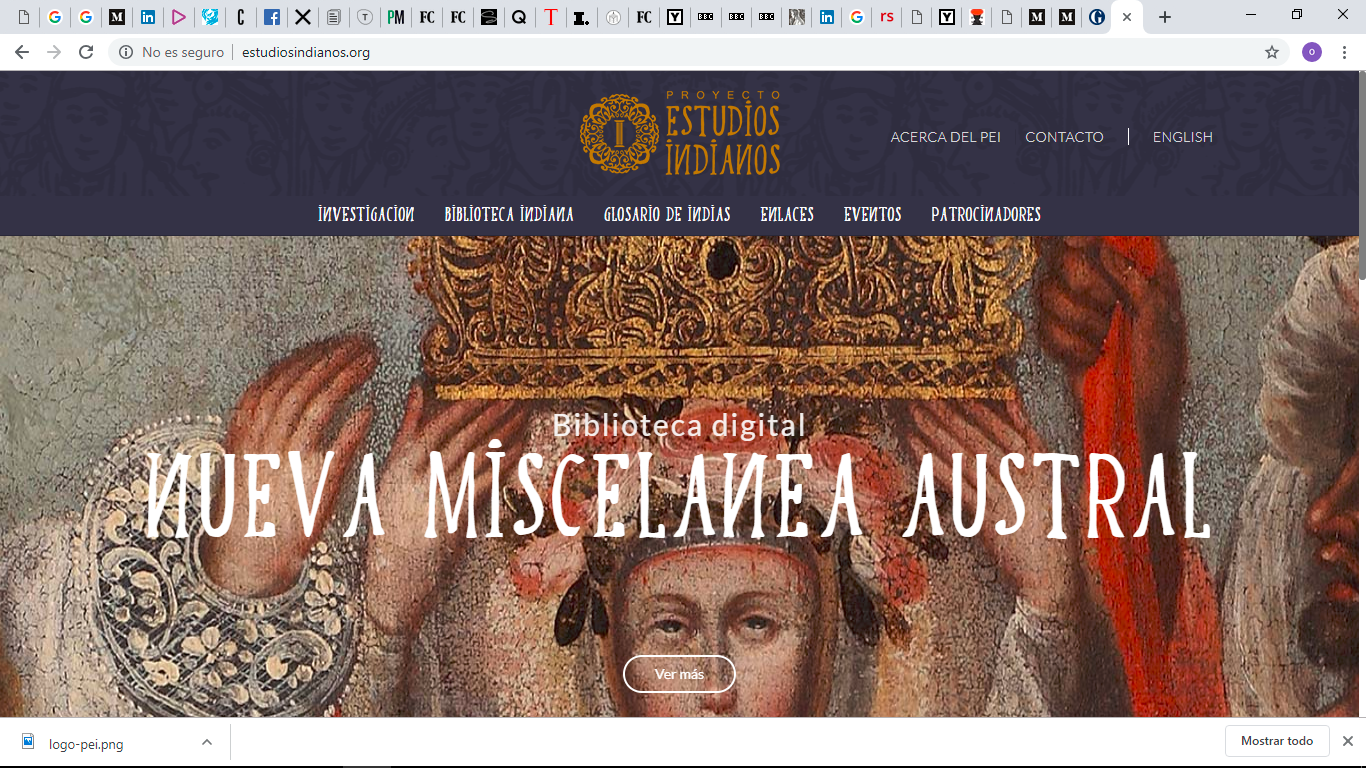 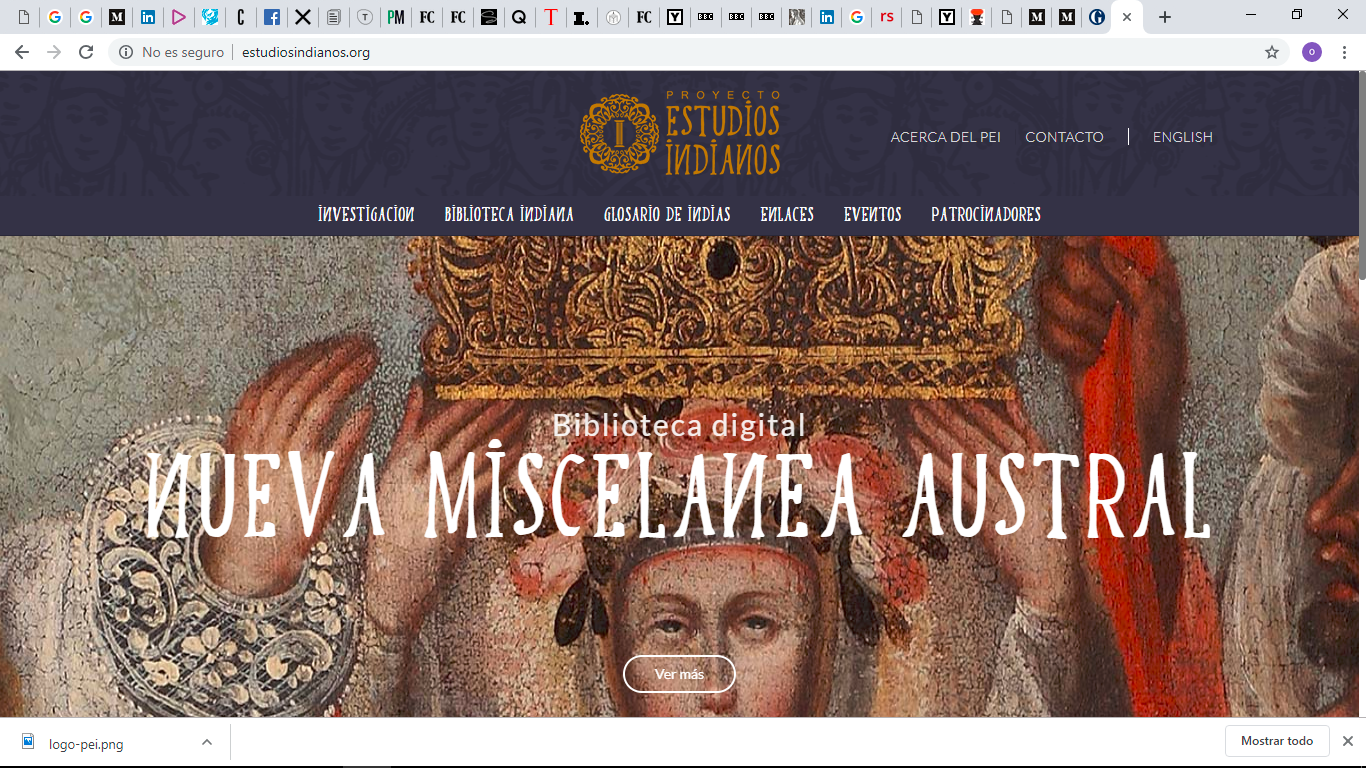 Créditos: Museo Pedro de Osma. Sala 2, Advocaciones Marianas.
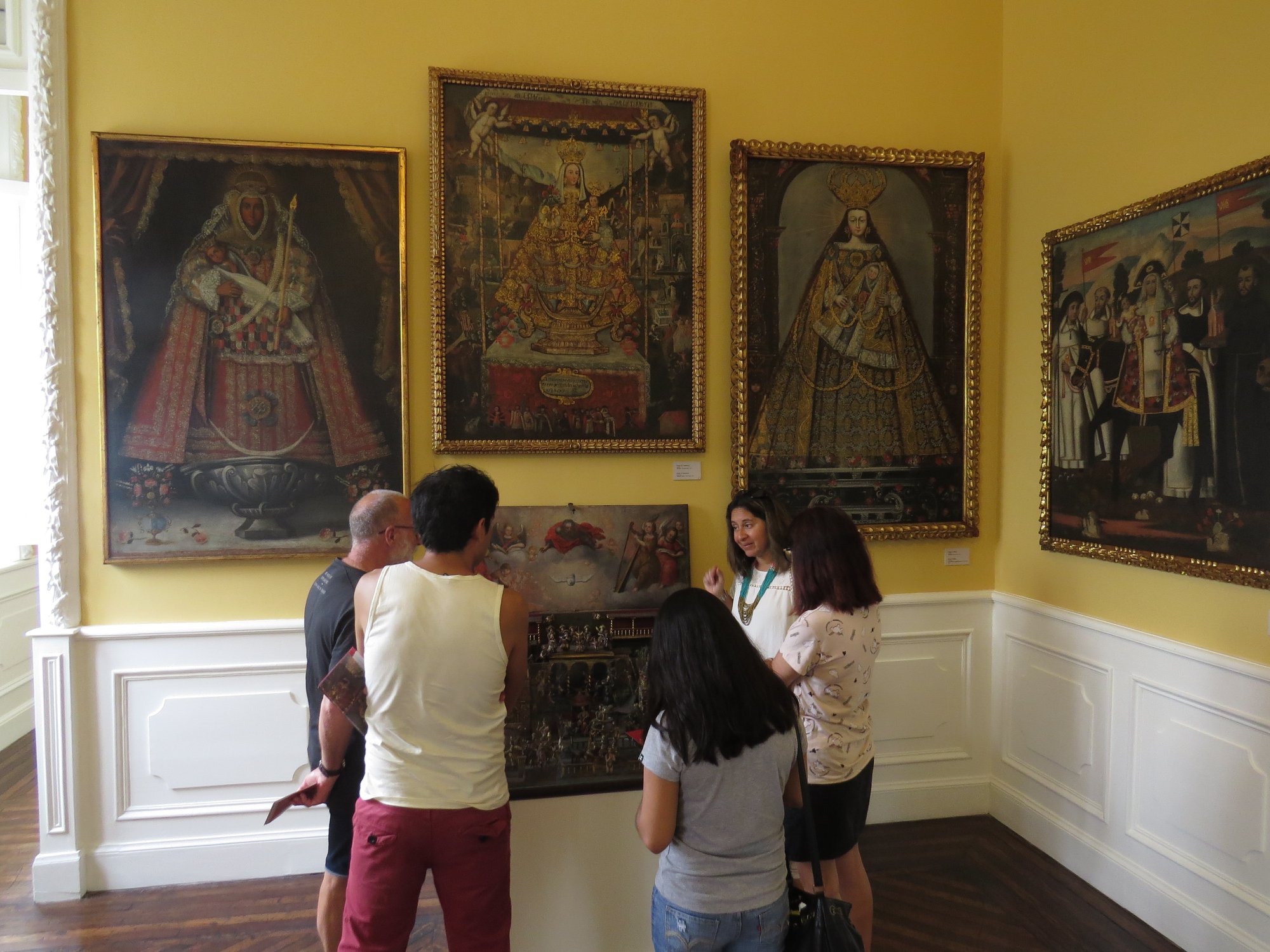 El arte se convierte en una herramienta que cambia o educa a una sociedad. Además, es el reflejo de la cultura humana, por eso sirve para conservar el patrimonio cultural de un pueblo y transmitirlo de generación en generación.
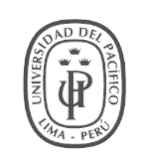 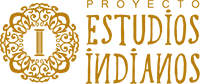 PATRIMONIO ARTÍSTICO
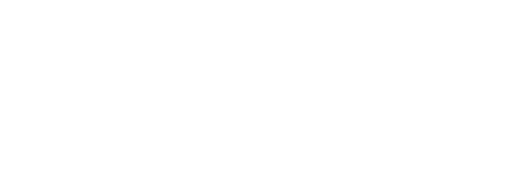 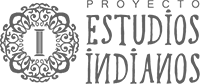 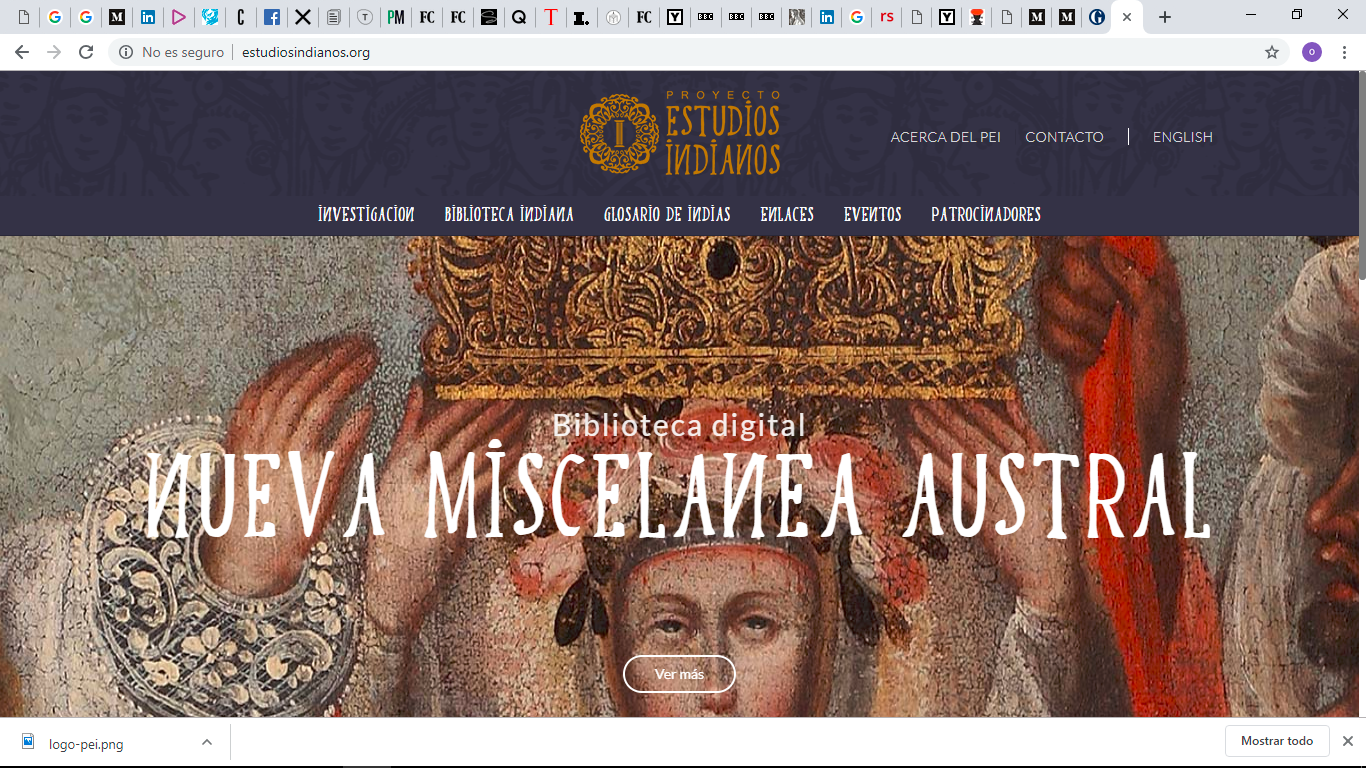 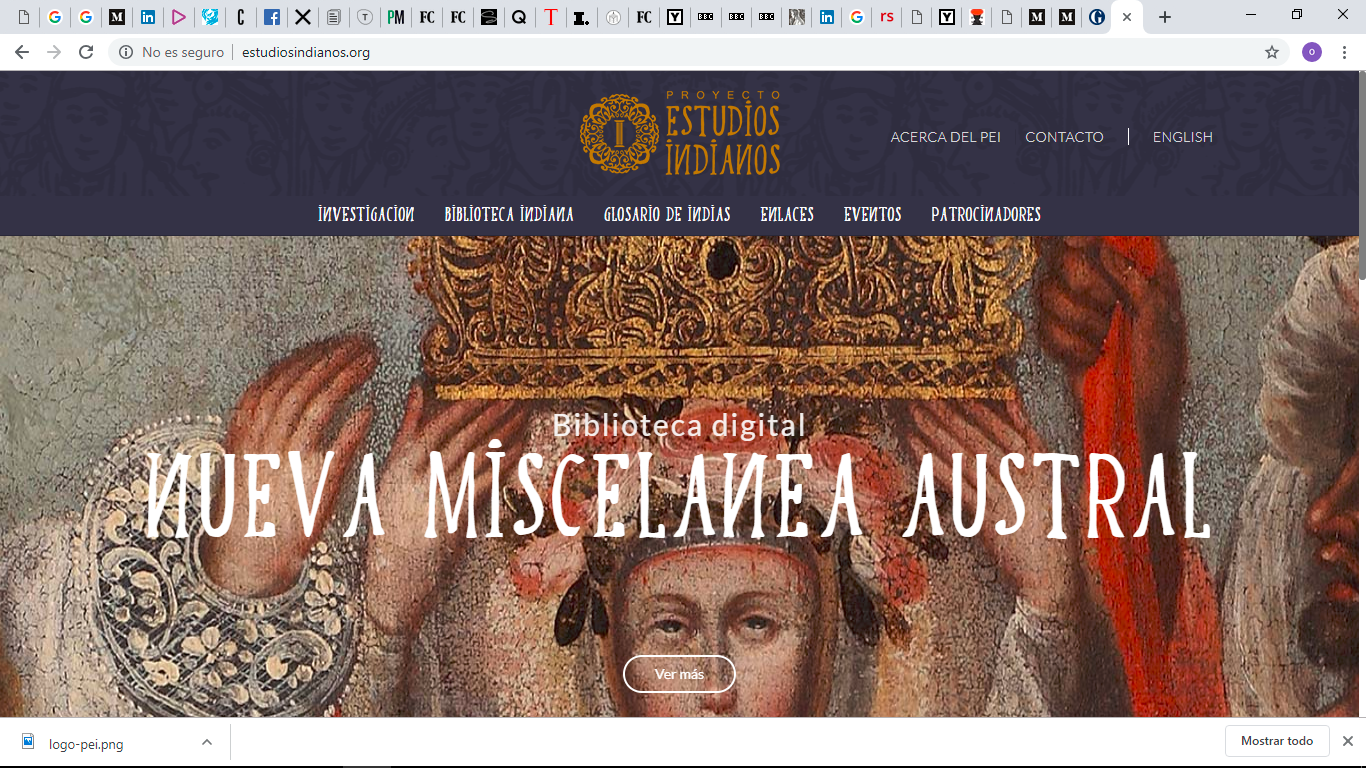 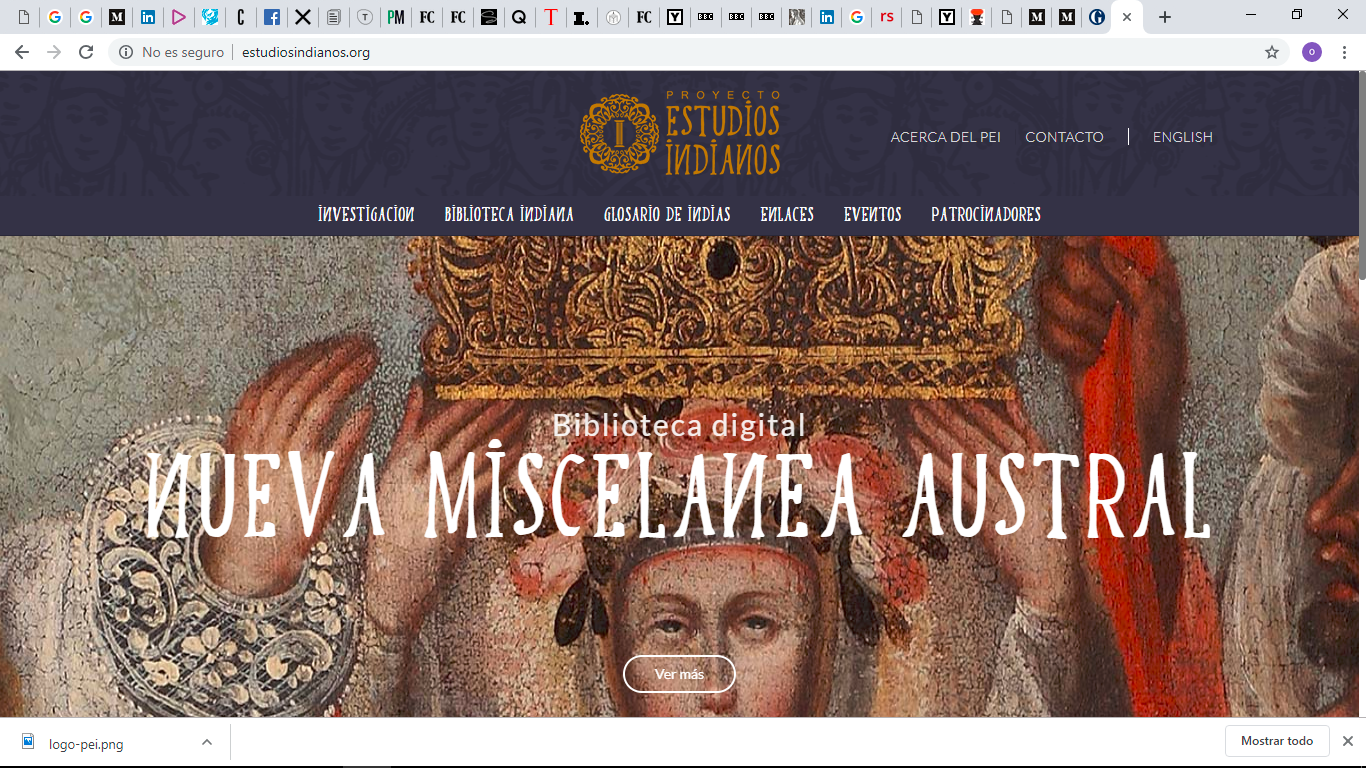 Créditos: Museo Pedro de Osma. Sala 11, Platería.
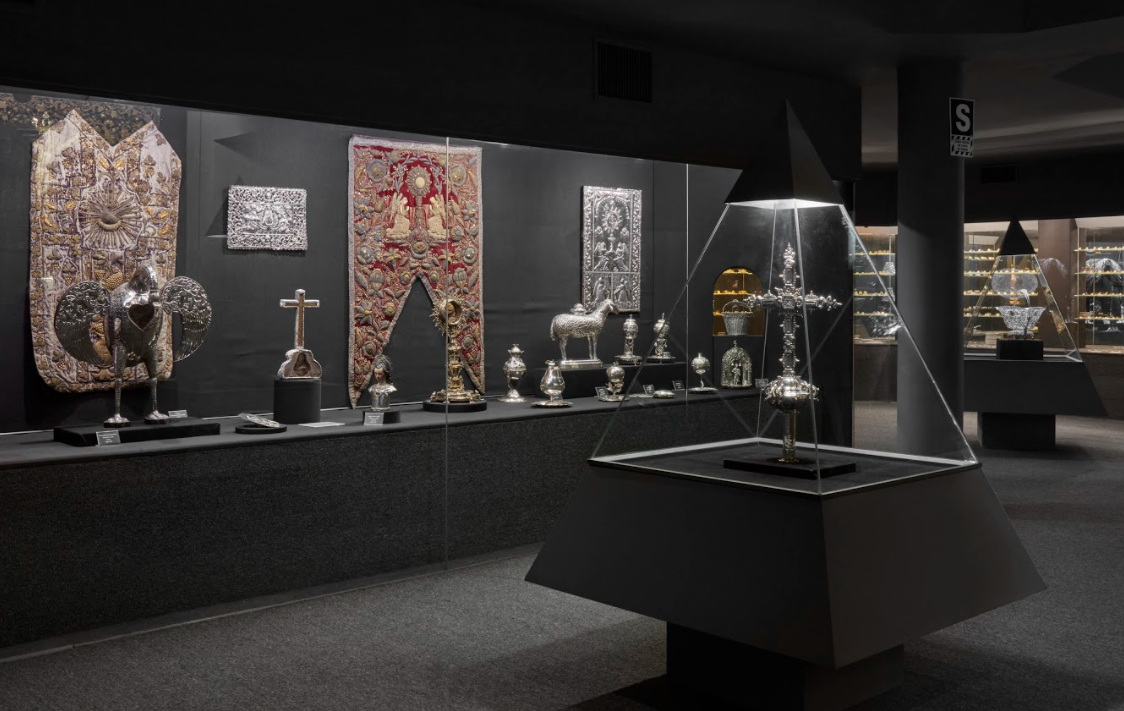 El patrimonio cultural peruano es muy vasto y diverso; por ello, para facilitar su estudio y conservación, se ha dividido en diferentes categorías. Así, el patrimonio artístico conforma la categoría de patrimonio material mueble que incluye los bienes culturales que pueden trasladarse de un lugar a otro, es decir, objetos como pinturas, cerámicas, orfebrería, mobiliario, esculturas, monedas, libros, documentos y textiles, entre otros.
Créditos: Biblioteca Digital del Patrimonio Iberoamericano
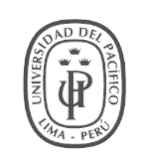 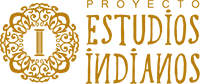 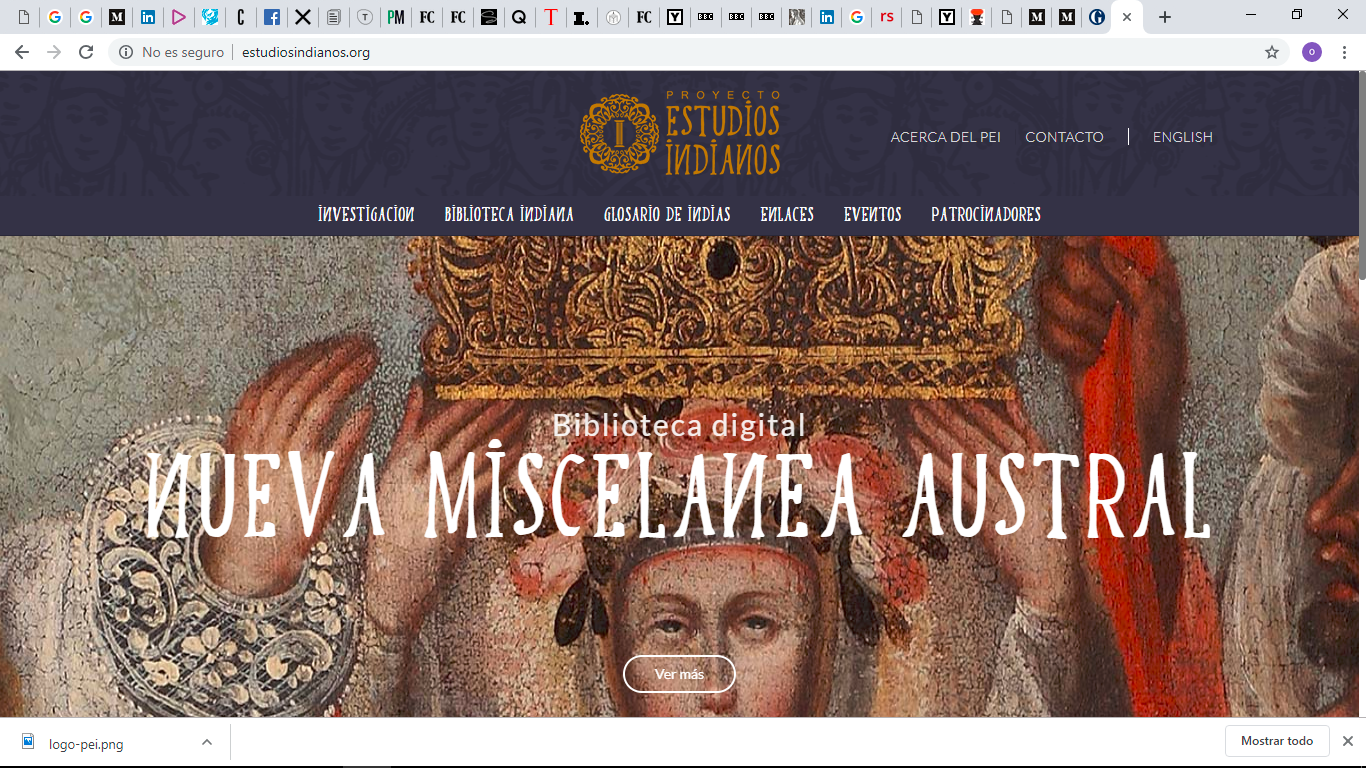 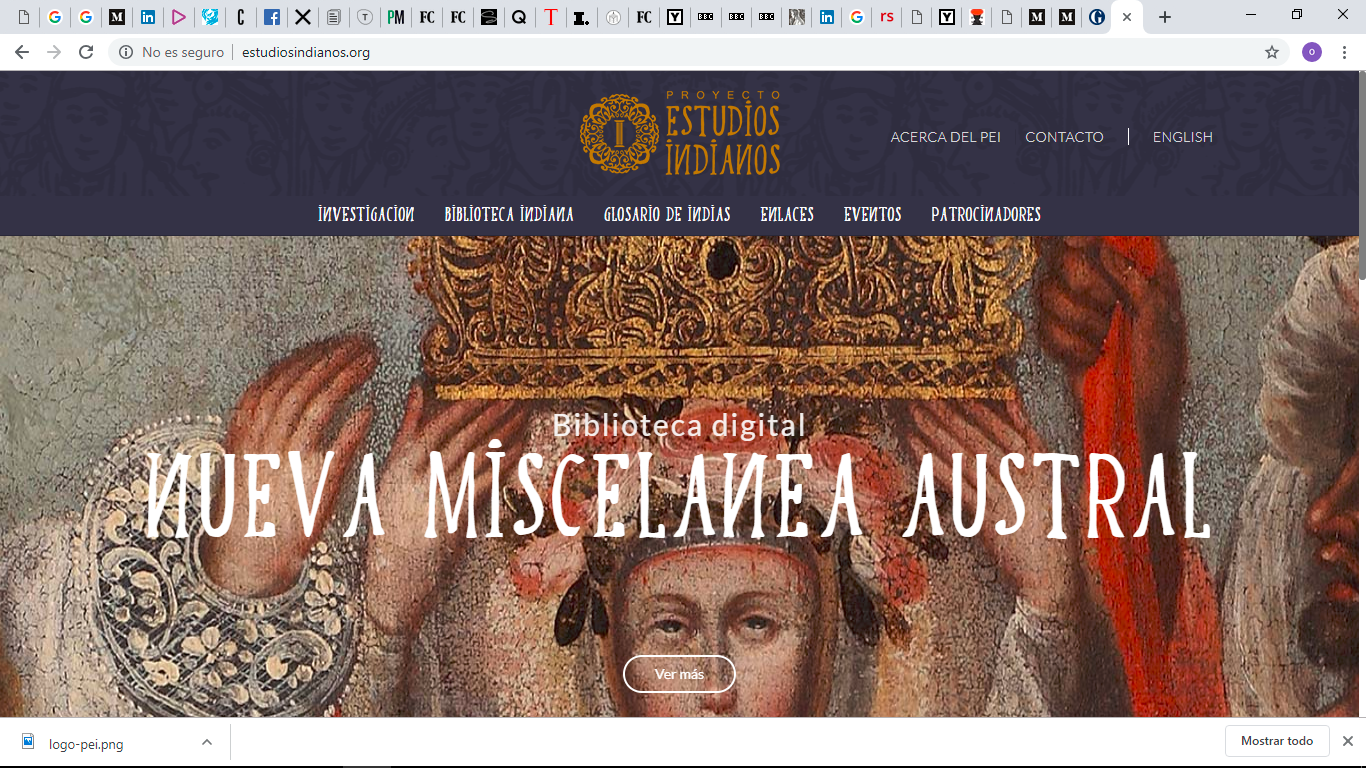 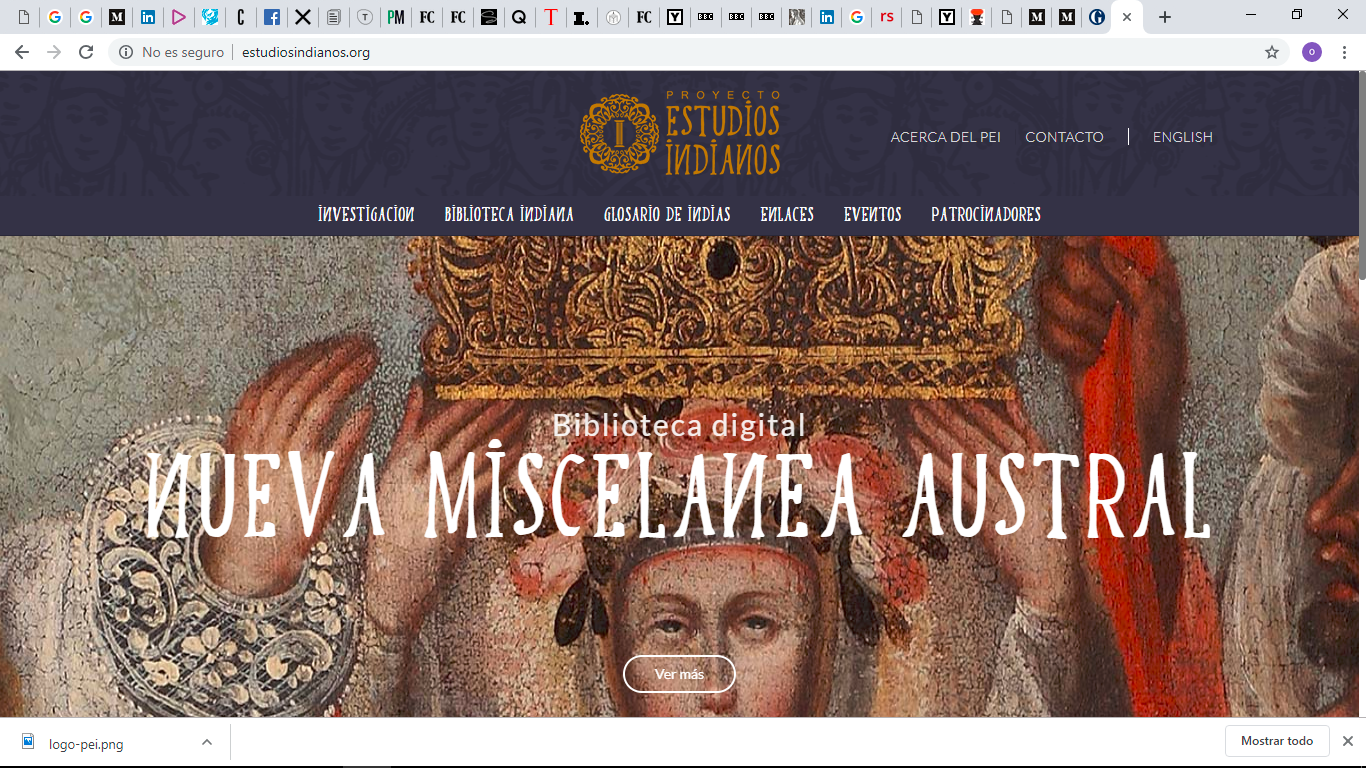 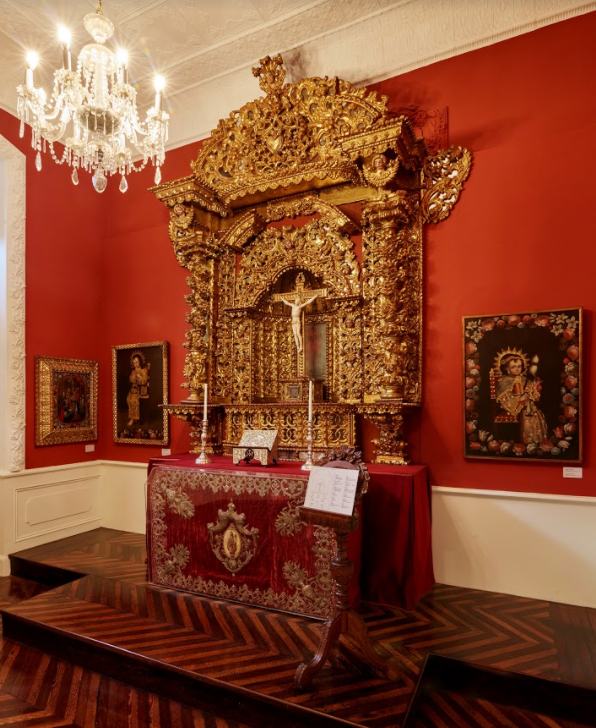 Créditos: Capilla del Museo Pedro de Osma.
El patrimonio artístico peruano se encuentra en museos, en innumerables iglesias y edificios públicos y privados. En el Perú, los procesos históricos y llenos de manifestaciones de extraordinario valor cultural, hacen que este patrimonio adquiera características especiales y que el calificativo de artístico se utilice en un sentido amplio. Así, los objetos prehispánicos son una muestra del arte peruano como también lo es la pintura virreinal o la pintura republicana.
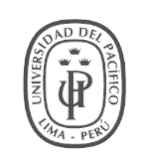 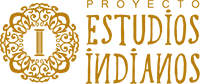 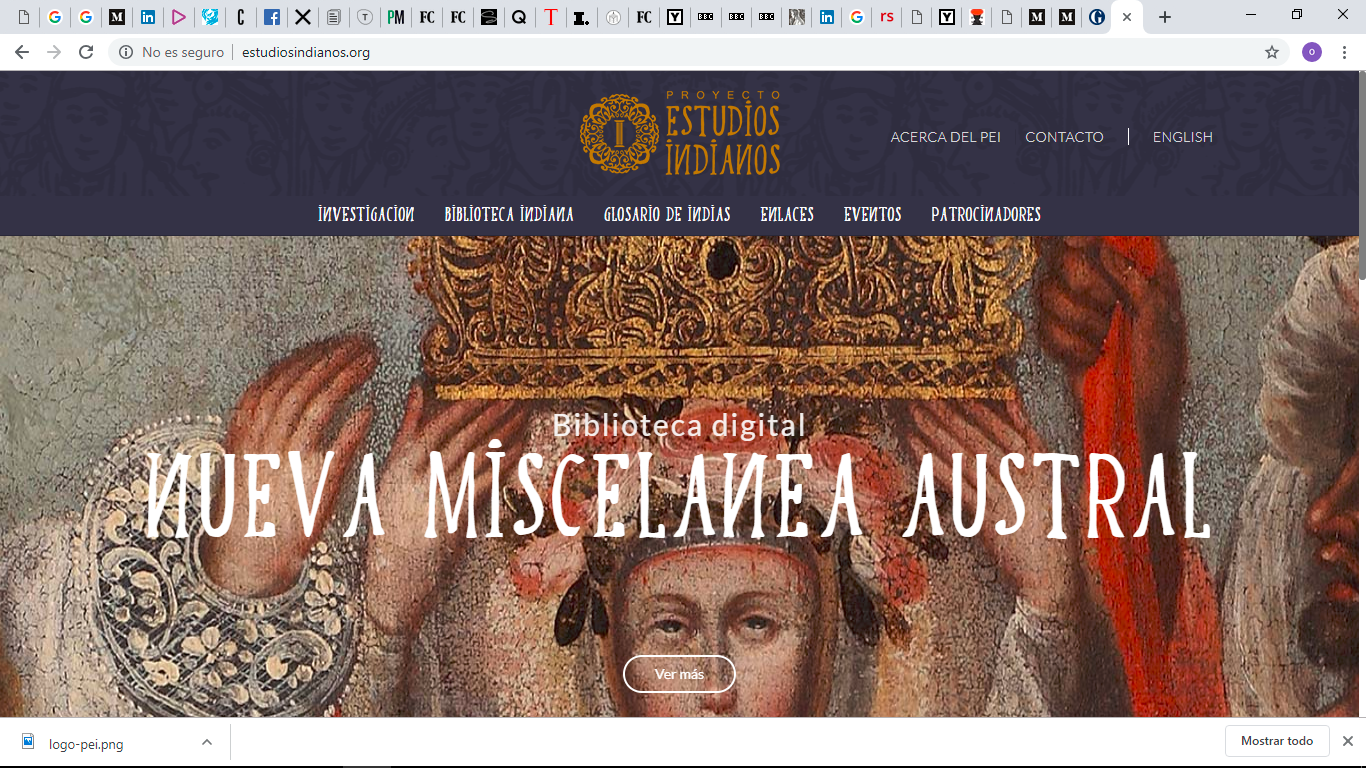 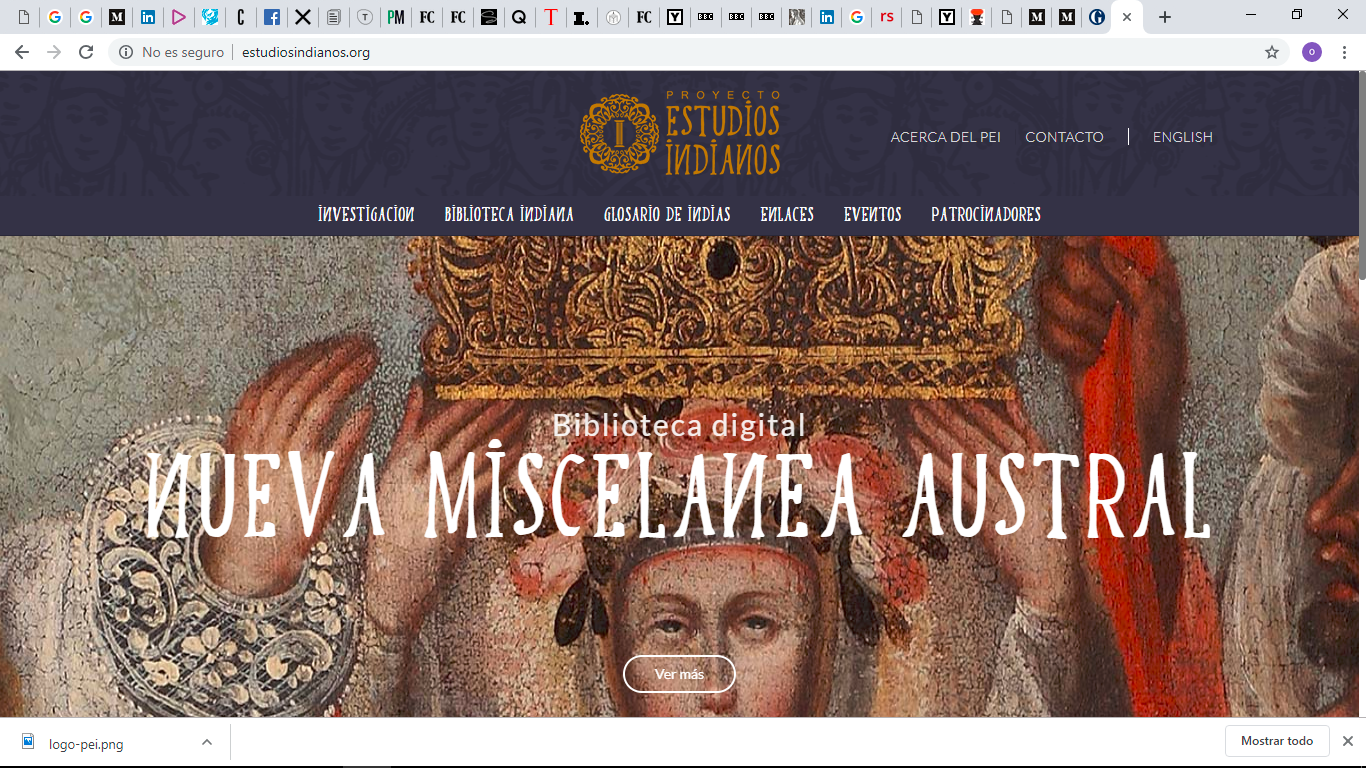 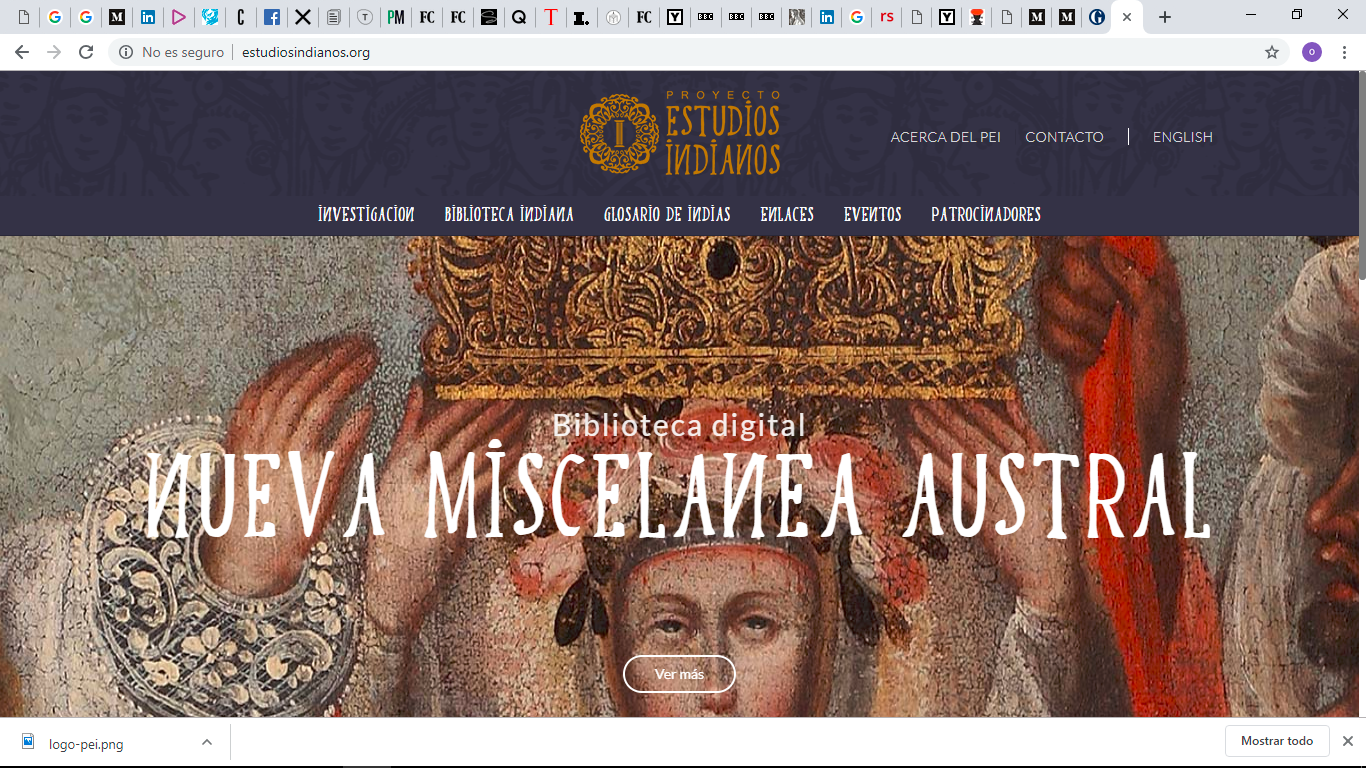 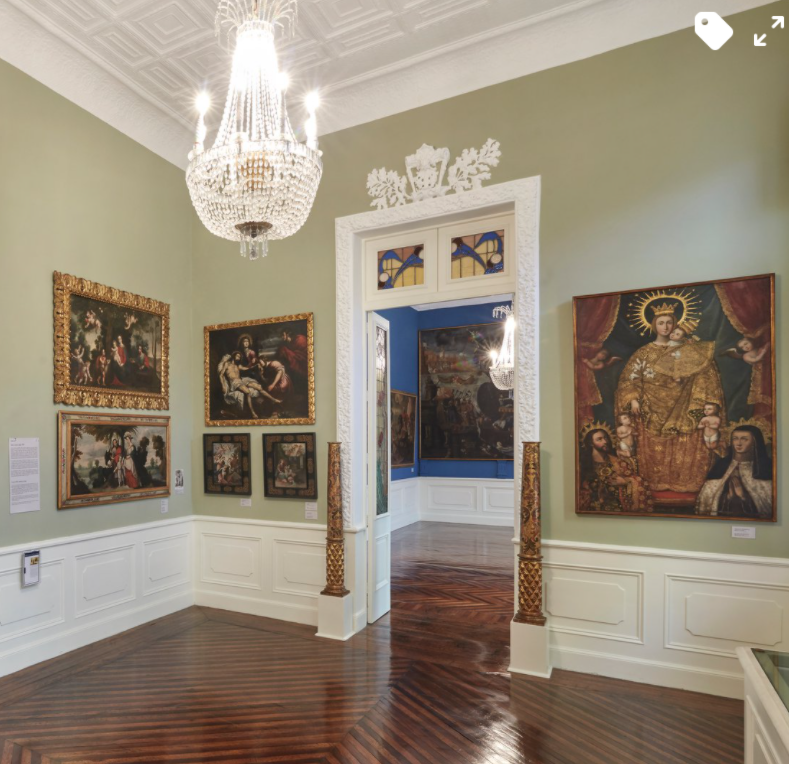 Una de las principales instituciones que salvaguarda el patrimonio artístico del Perú es el Museo Pedro de Osma.
Conserva y exhibe objetos artísticos virreinales de los siglos xvi al xviii: pinturas, esculturas, retablos, piezas de plata, tallas en piedra de Huamanga, muebles y objetos diversos procedentes de áreas de antigua tradición plástica andina – especialmente de Cuzco y Ayacucho.
Créditos: Museo Pedro de Osma.
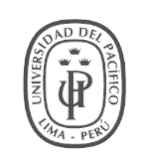 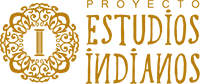 FUENTES Y ENLACES:
¿Qué es el patrimonio cultural? Ministerio de Cultura del Perú https://www.cultura.gob.pe/sites/default/files/paginternas/tablaarchivos/04/1manualqueespatrimonio.pdf

Organización de Estados Iberoamericanos para la Educación, la Ciencia y la Cultura. Patrimonio Cultural del Perú https://www.oei.es/historico/cultura2/peru/06.htm 

http://museopedrodeosma.org/

http://estudiosindianos.org/

Talongang, Elvis. «La importancia del arte como herramienta para la sociedad» en El Periódico. [24/05/2019]
PARA SABER MÁS INGRESA A NUESTRAS REDES SOCIALES
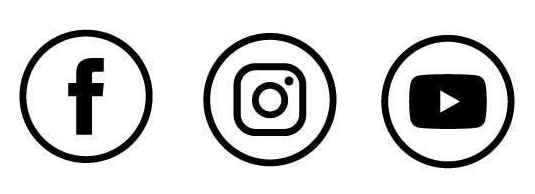 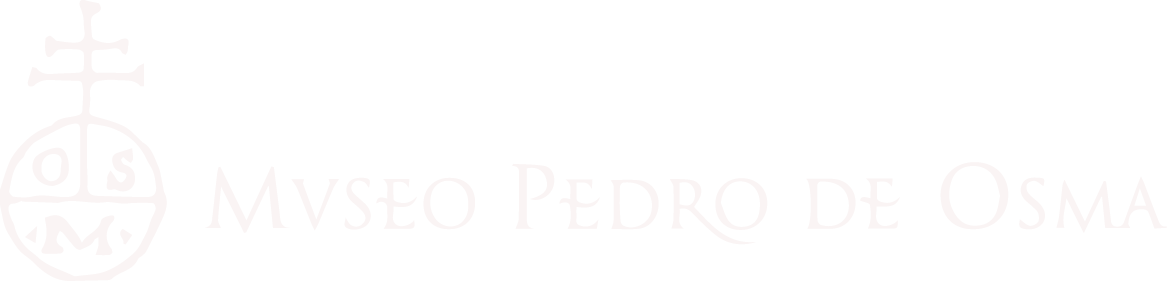 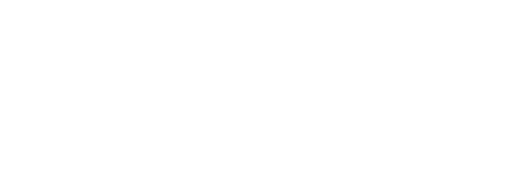 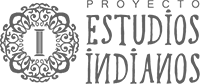